Advanced Tiers
Setting Up Tier 2 Systems
Day 1
Materials
Link to powerpoint

Link to notetaker

Link to Resource Folder
Advanced Tiers Notetaker
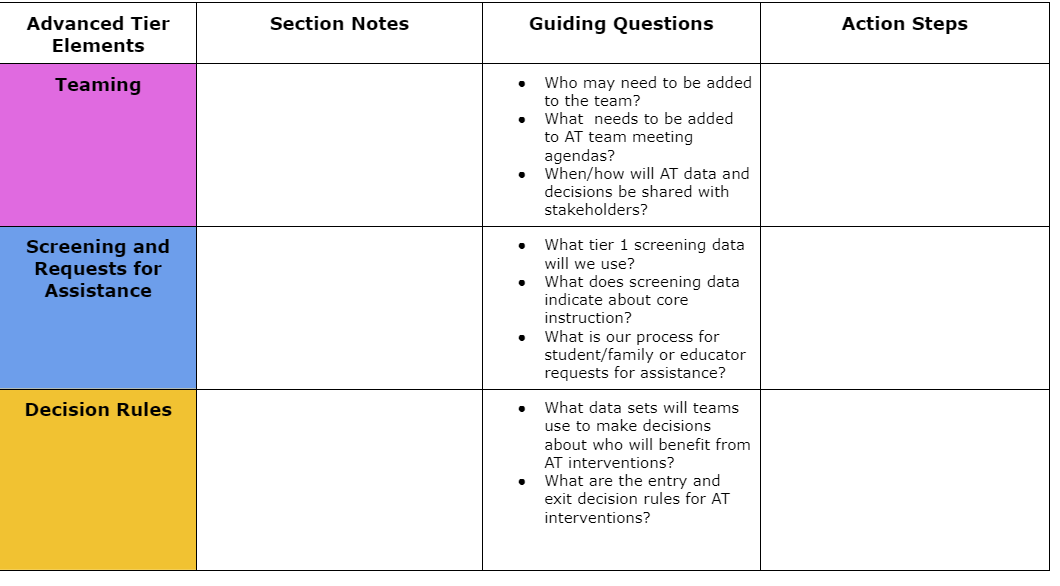 Day 1 Agenda
9:00 - 9:30 - Welcome/Introduction
9:30 - 10:30 - Teaming
10:30 - 10:45 - Break
10:45 - 12:00 - Screening/Request for Assistance
12:00 - 1:00 - Lunch
1:00 - 1:30 - Wrap up Screening/Request for Assistance
1:30 - 3:30 - Decision Rules
3:30 - 4:00 - Wrap-up/Feedback
Community Agreements
Learning Intentions - Day 1
Establish written processes and procedures for the Tier 2 team, including defining team membership and setting up meeting structures.
Evaluate, refine, and/or create decision rules that incorporate multiple data sources to accurately identify students in need of Tier 2 support.
Design a standardized request for assistance form accessible to teachers, students, and families, ensuring clarity and ease of use.
Anchor Assessment Documents
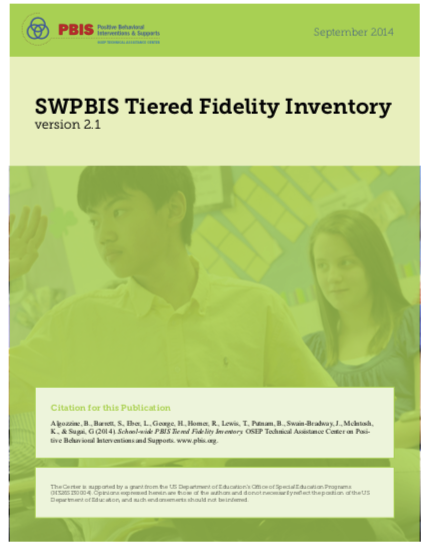 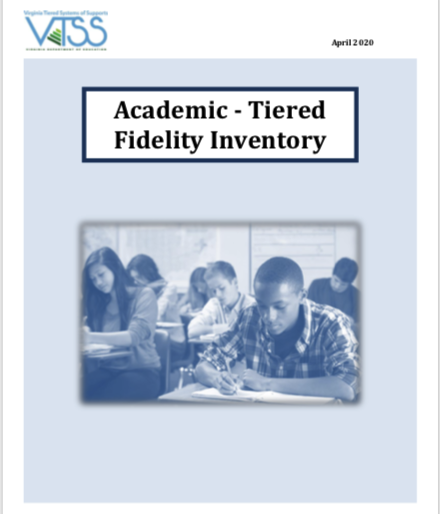 VTSS Core Components
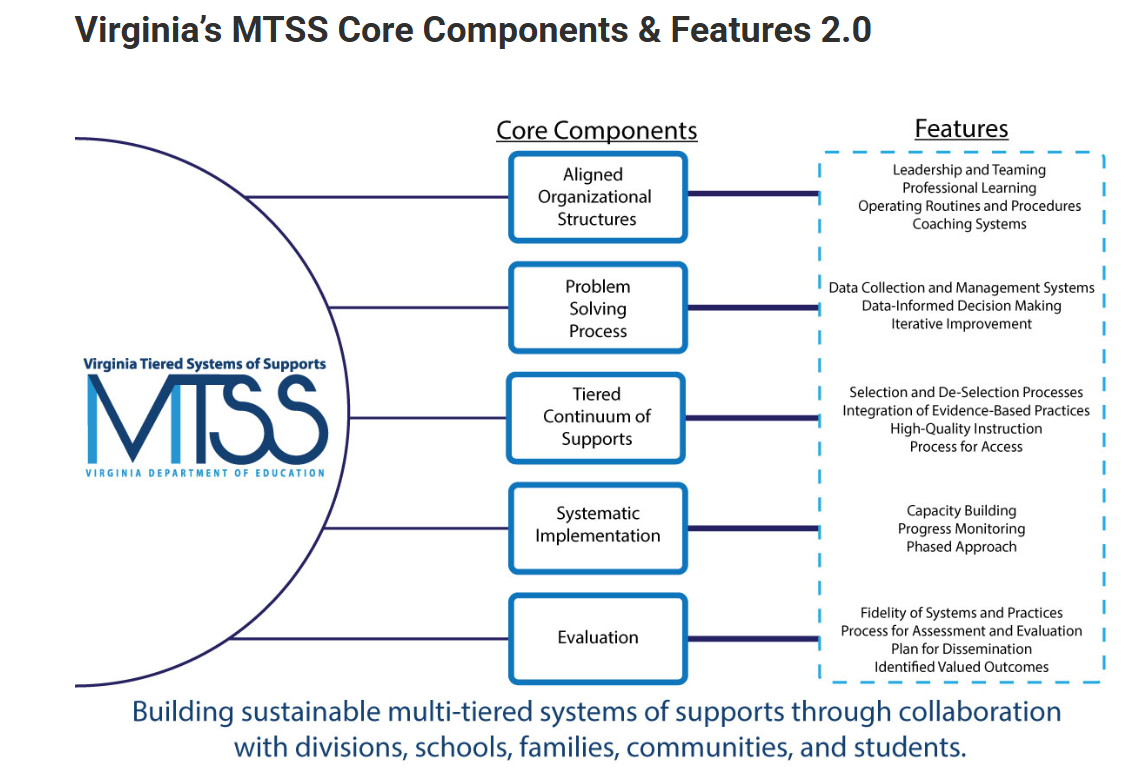 Adv. Tier -Phases of Implementation
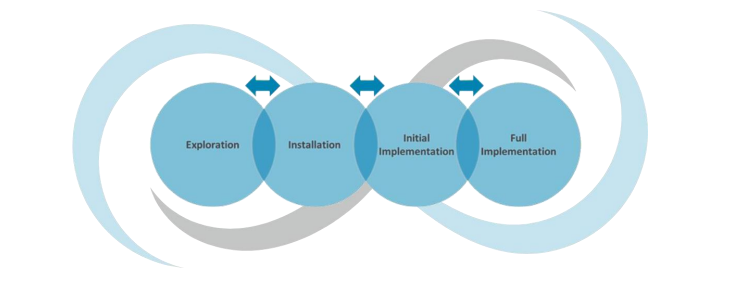 Previous MTSS PD: EXPLORATION Exploration involves an assessment of assets and needs of the focus population, fit of the program or practice with those needs and assets and feasibility of implementation. 

This PD: INSTALLATION Installation involves building the infrastructure (systems) necessary to implement the program or practice, which includes building practitioner and organizational capacity.
Where are we in the Triangle?
Tier 3 for a Few: Intensive, Individualized

Tier 2 for Some: Targeted for Small Groups

Tier I for All: Core/Universal
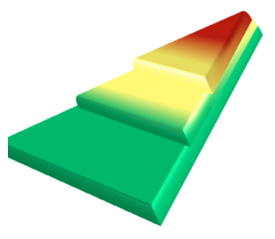 1 - 5%
5 - 15%
80 - 90%
What is your outcome?
Advanced Tiers
What we use to make decisions? Monitor progress?
Monitor fidelity?
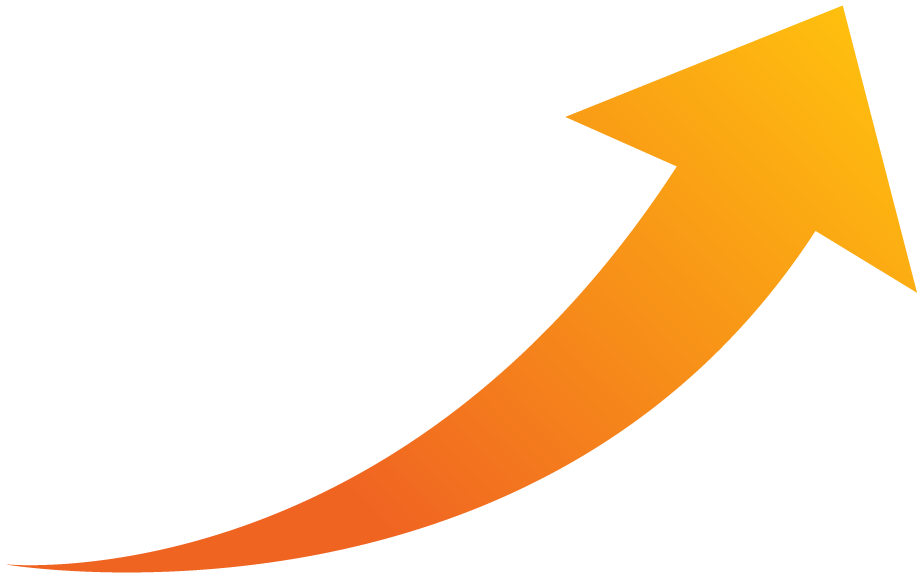 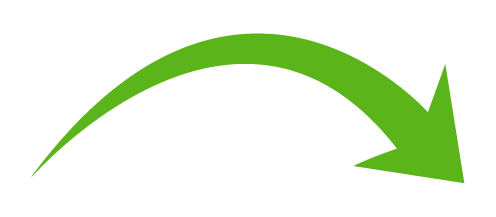 DATA
SYSTEMS
What we do to support adults to implement the practices?
PRACTICES
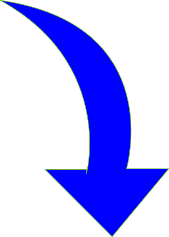 What we do to 
support students?
Why Advanced Tiers?
Core Instruction doesn’t work in isolation 

Avert students from trajectories toward further learning/behavior challenges

Provide a unifying framework: Programs and strategies
What is Tier 2?
Targeted support for students not successful with Tier 1 alone

Small group intervention

Provided in addition to universal, Tier 1 instruction and aligned with student needs

For students who may be struggling or who need more challenge
Goals of Tier 2 Supports
•Provide remediation
•Prevent problems from getting worse
•Provide a continuum of supports
•Identify and support students at-risk for not reaching behavioral expectations
•Provide sufficient and appropriate interventions
–Teach new skills to assist students in reaching and exceeding behavioral expectations
Tier 2 Process Includes..
•Data Based problem solving
•Predetermined data decision rules
–Selecting and prioritizing students
–Making changes to interventions
–Changing levels of support
•Appropriate, evidence-based interventions
•Checks for fidelity of implementation
Moving In and Out of Tiers
How are students’ experiences in a multi-tiered system of supports like a lava lamp?
Quick Check: Overview T/F
Students not responding to core instruction should be removed and receive advanced tier interventions that teach different content in a different way for student success.

When high-quality core instruction is in place, schools can anticipate that about 5-15% of students will benefit from tier 2 interventions and 1-5% of students from tier 3.

Identifying students as Tier 1, Tier 2, or Tier 3 will help school teams effectively plan advanced tiers interventions.
Teaming
Advanced Tiers Foundations
“The Essential Eight”
Professional Learning and Coaching
Screening and Request for Assistance
Decision Rules
Progress Monitoring
Data-
Informed Decision Making
Continuum of Support
Alignment
Teaming
What is your System?
Team Membership & 
Team Operating Procedures
Core Component 1: Leadership and Teaming
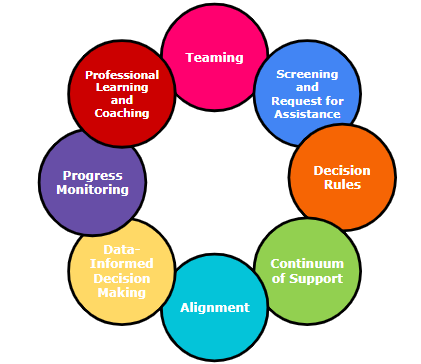 Is my school ready to implement Tier 2 Supports?
Tier 2 Essentials
•Administrative support
–Allocation of resources (planning and meeting time, money, materials, etc)
•Tier 1 implemented with fidelity (> 70% TFI)
•Staff buy-in
•No significant changes in school climate
–i.e., morale, funding, restructuring
•Tier 2 implementation is a top priority
Who is on your team?
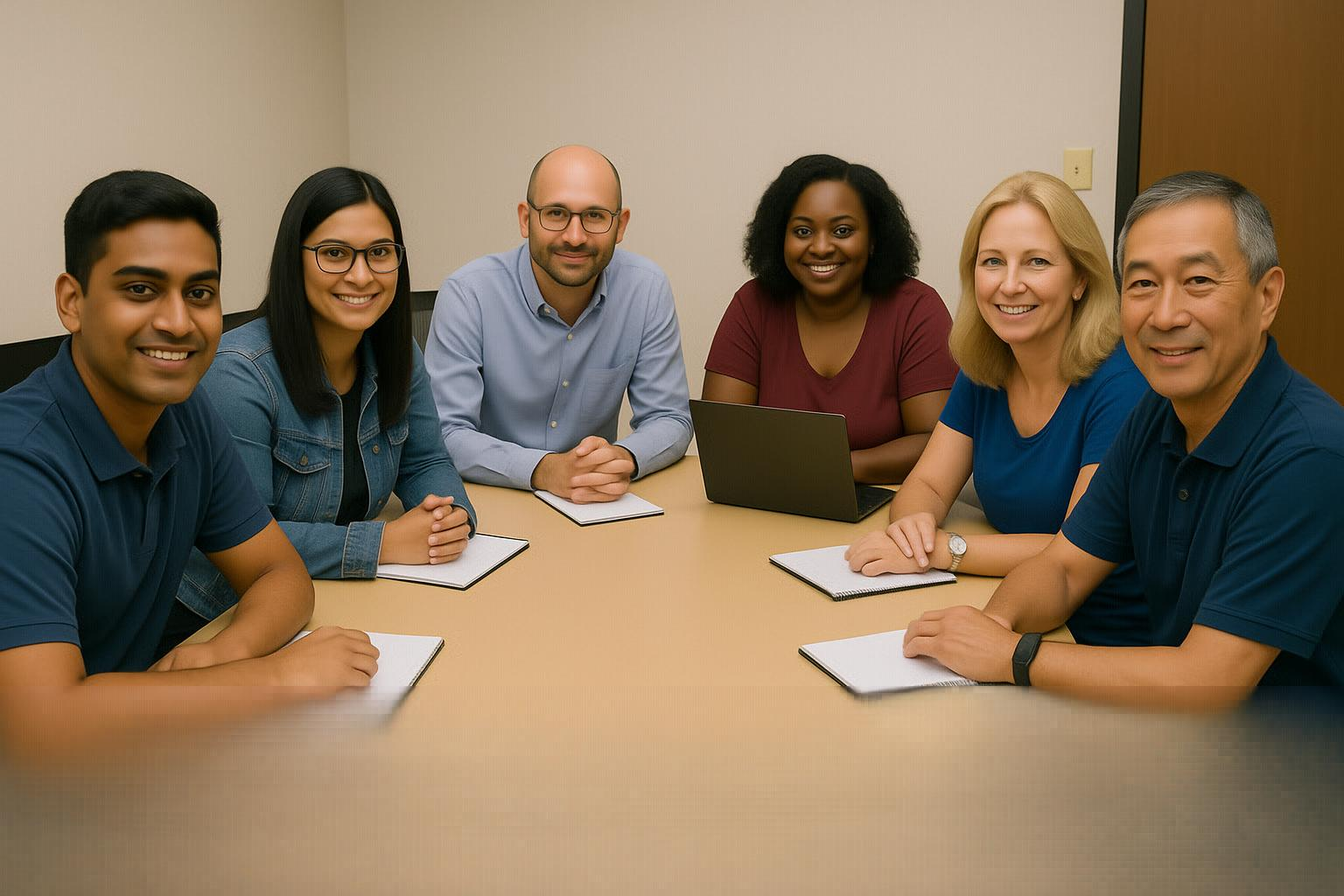 Responsibilities of the Tier 2 Team
Identify and prioritize students in need of Tier 2 supports
Match student needs to interventions
Monitor/coordinate implementation of interventions
Monitor student progress
Evaluate data and make decisions
Communicate with all stakeholders (staff, students, caregivers, and community partners)
Identify staff professional development needs
Monitor Tier 2 system:
Number of students receiving support
Implementation fidelity
Student progress across interventions
Bi-directional Stakeholder Communication
Why?
Builds shared commitment to advanced tier interventions
Increases awareness of interventions
Fosters deeper understanding of family and culture-specific functions of behaviors

How?
Share student progress graphs in grade level meetings
Include graphs in school/home communication
Example of a Tier 2 Meeting
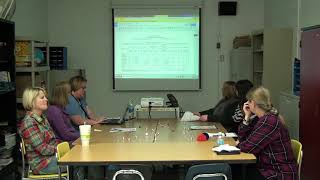 Team Data Conversations
Tier 3/ Tertiary
Tier 1/ Universal
Tier 2/3
 Targeted
Student referral and progress monitoring
Intensified
student progress monitoring
Intervention level of use and % of students making progress
Schoolwide and classroom
Increased progress monitoring, fidelity measures and family engagement
Advanced Tiers Standing Agenda Items
Intervention Effectiveness
# of students
# meeting goal
# not meeting goal
Level of Use
Fidelity
Intervention Referrals and Decision Rules
Team Problem Solving
Communication with families, staff, students and community partners
Advanced Tier 
Sample Meeting Agenda
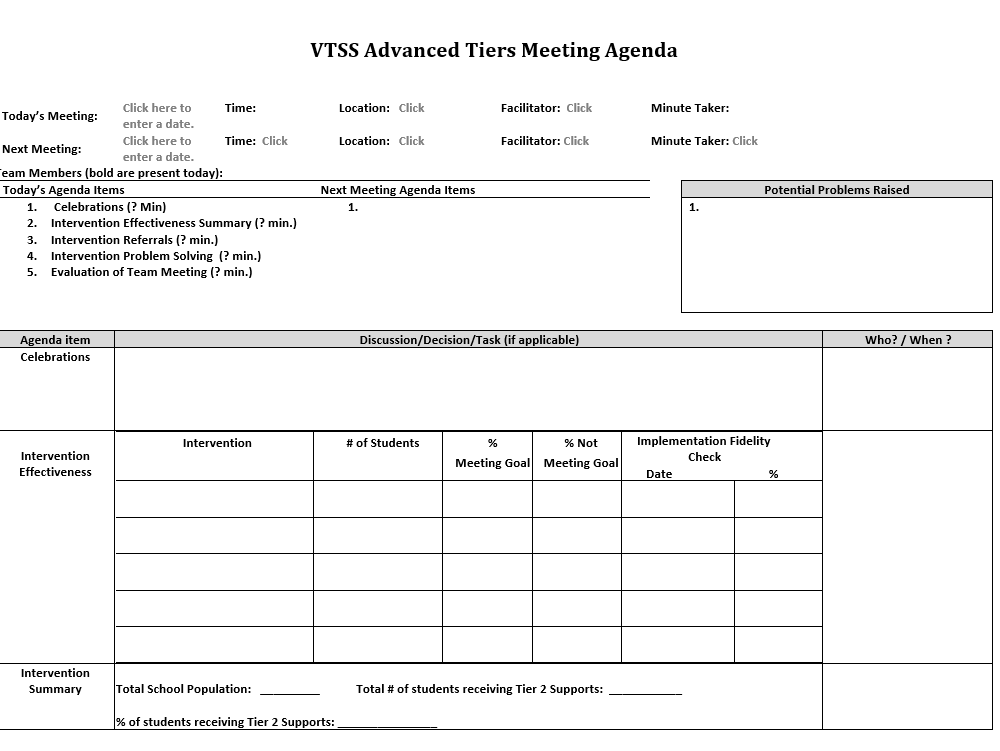 Quick Check: Teaming Structures T/F
Advanced tiers teams includes more specialized personnel. 

Advanced tiers teams look the same across divisions and schools.

The most important data conversation that takes place at an advanced tier meeting is individual student performance.

Tier 3 team conversations include caregivers as problem-solving partners
Team Time: Teaming
Establish written processes & procedures for the Tier 2 team, including defining team membership and setting up meeting structures

Consider what you have in 
place.What is working, and 
what you may need to refine 
in terms of team membership, 
scheduling, standing 
structures/agendas, etc.
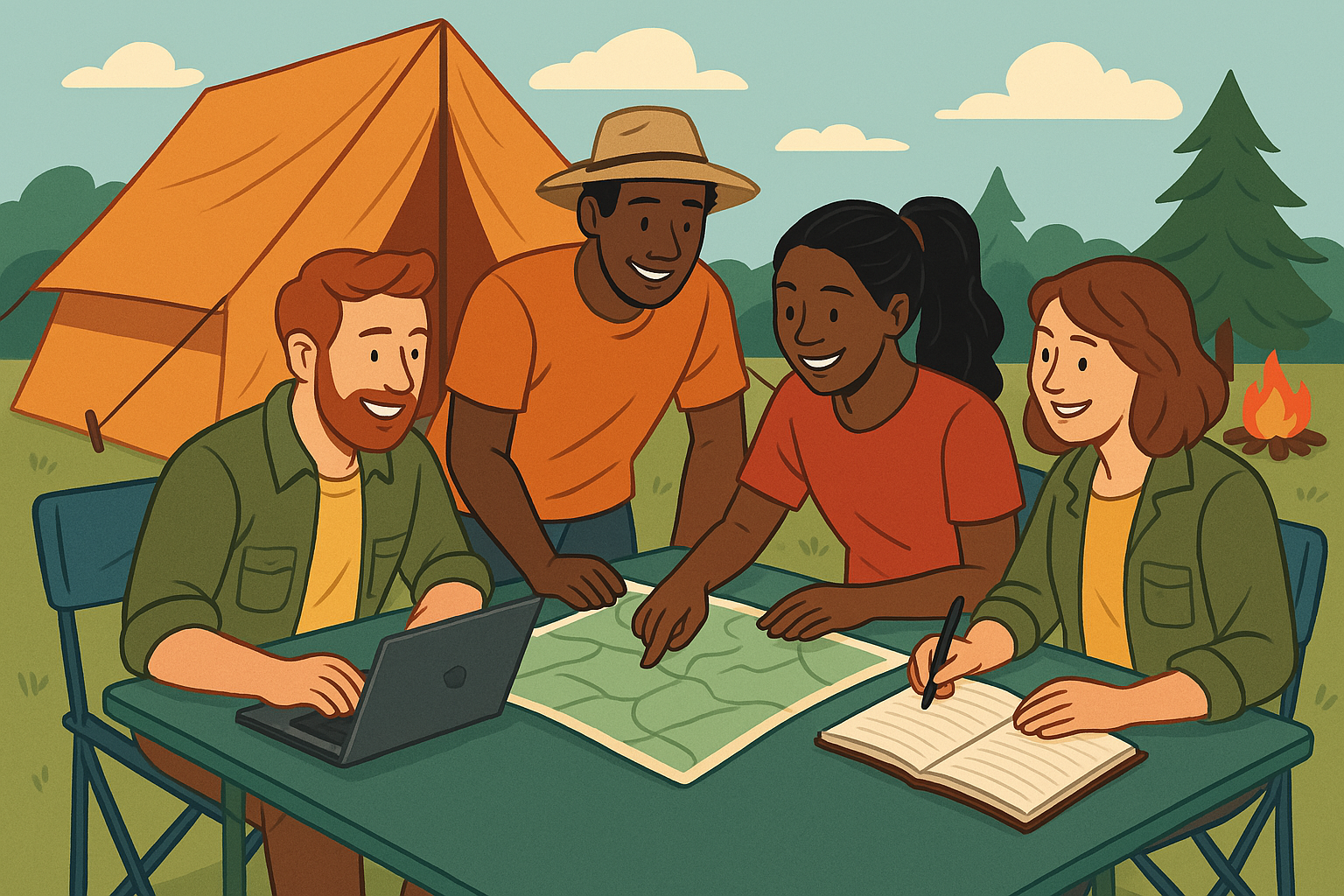 Team Share Out
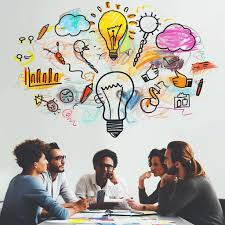 Big Ideas
Teaming
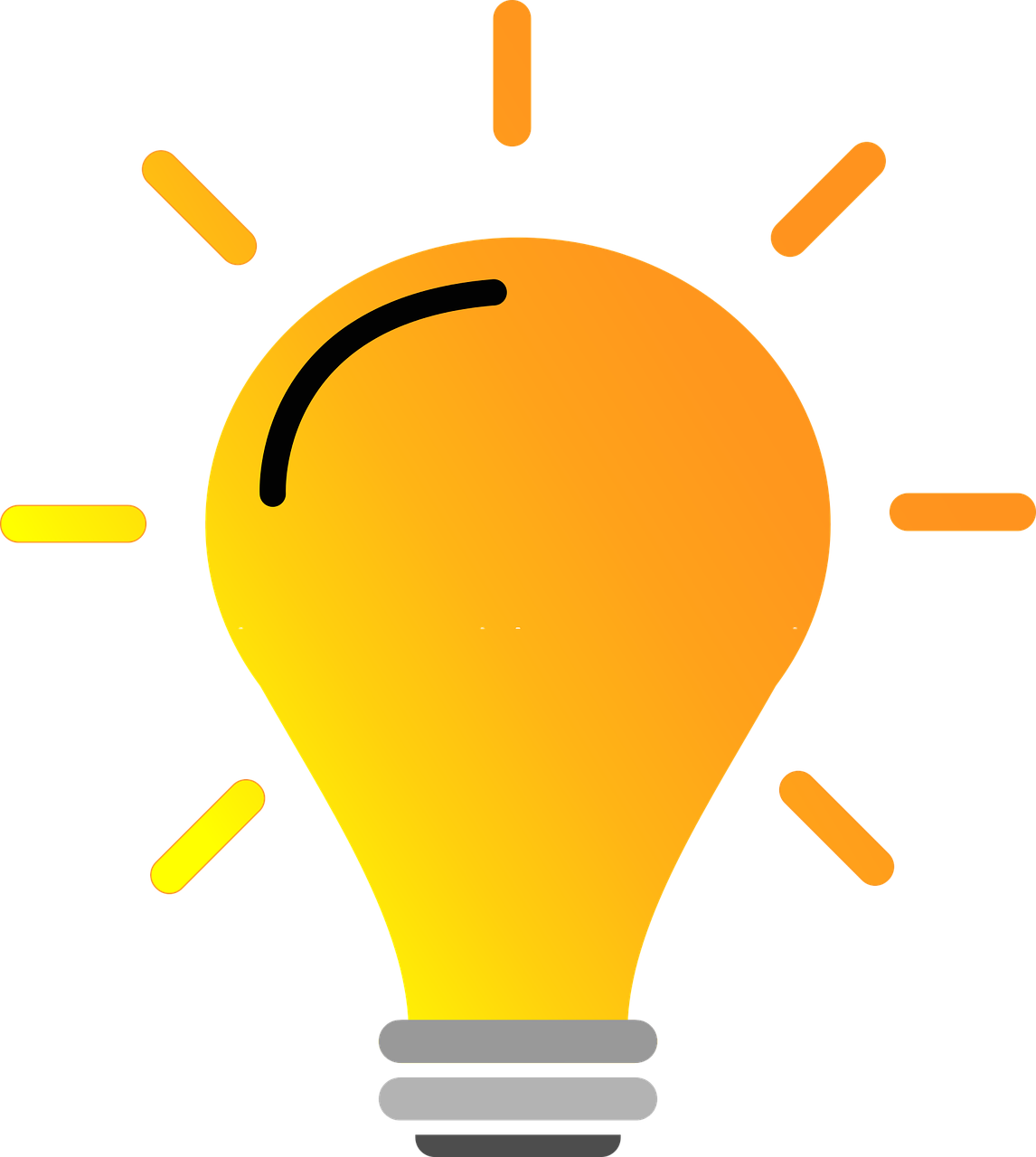 Advanced tier teams benefit from specialized knowledge and expertise

There should be at least one person with overarching knowledge of the interventions used in the schools

Use a  predictable agenda that includes intervention systems and student performance data discussions
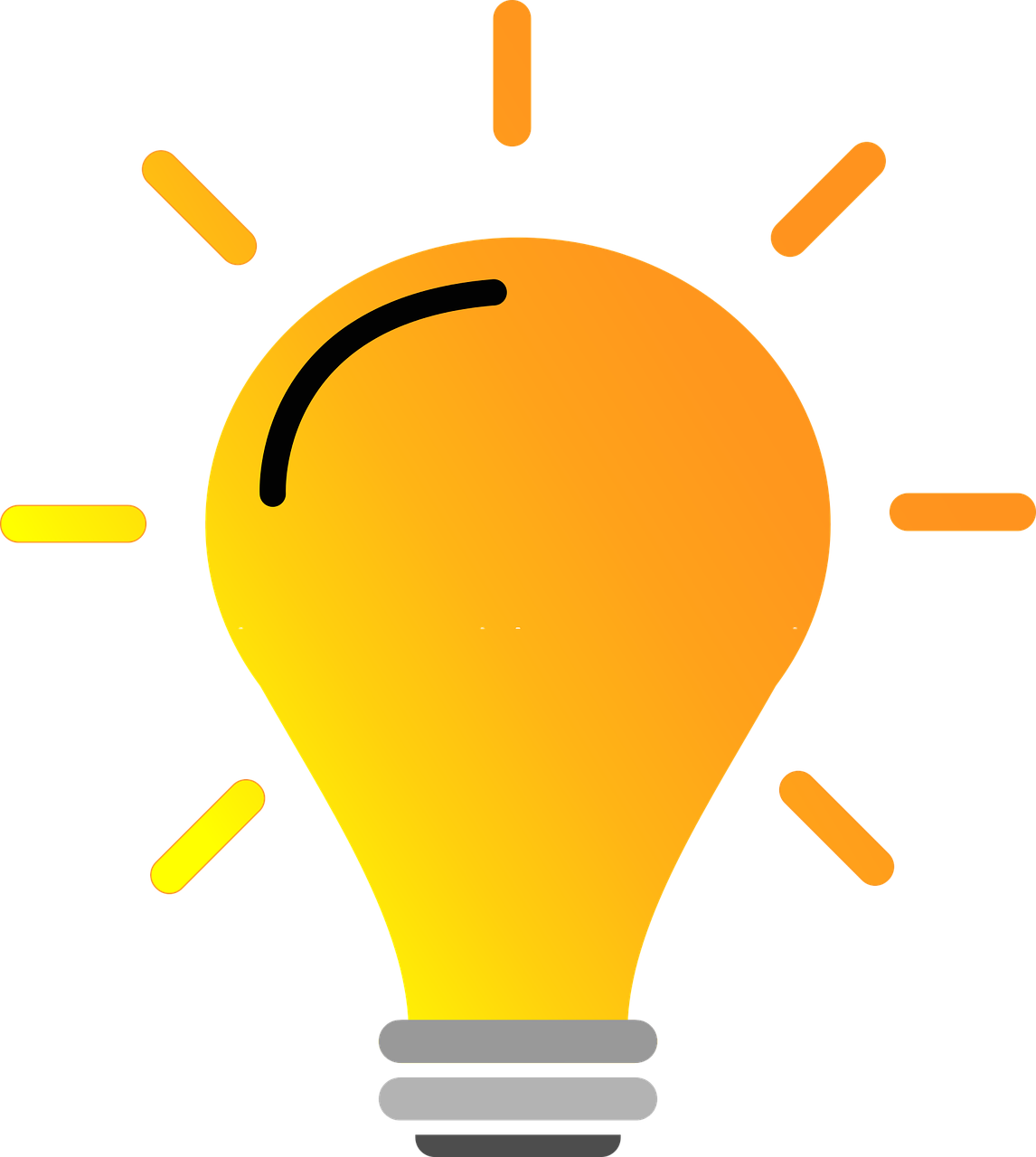 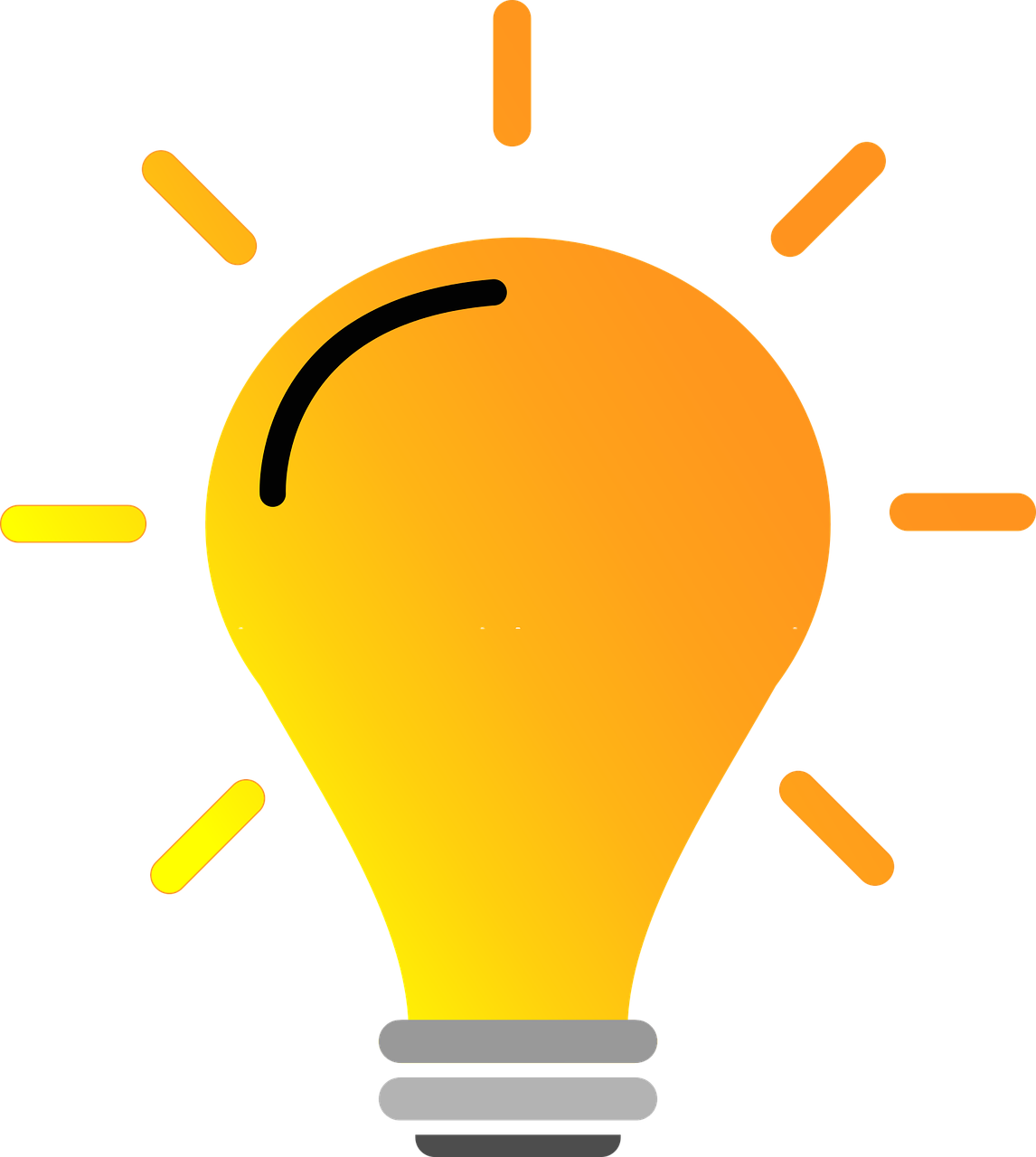 Student Identification Process
What is your System?
Screening, Request for Assistance & Decision Rules
Core Component 1- Aligned Organizational Structures
Core component 2- Problem Solving Process
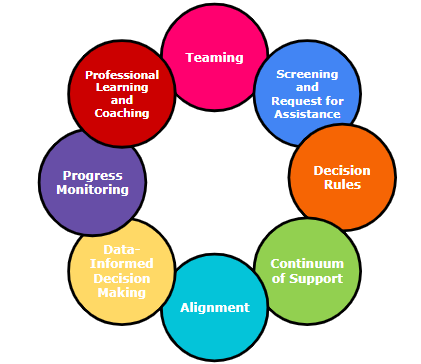 Purpose of Screening
PROCESS
Evaluate Effectiveness of Core (Tier 1)
INTERVENTION
Part of the Request for Assistance  Process that is one data point used to measure progress.
Adapted from https://assets-global.website-files.com/5d3725188825e071f1670246/5d7035c071700f1e3b846aab_b1_lewis_powers_dixon_revised.pdf
Screening to Assess Core Instruction
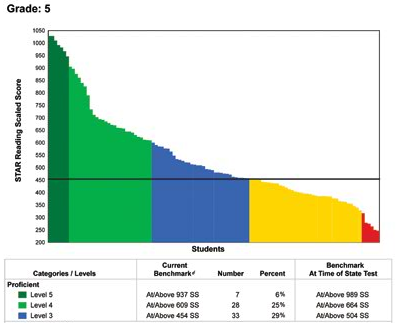 60 % of students
40 % of students
Student Issue or Systems Issue?
Environment or student?
Fig. “Classroom Chaos”. May 31, 2020. http://healthyteachingonline.com/blog/wp-content/uploads/2014/09/schoolchaos.jpg
Integrated Screening
INFORMAL
FORMAL
Nominations/ Requests for Assistance
Existing Data Sets
Universal Screeners
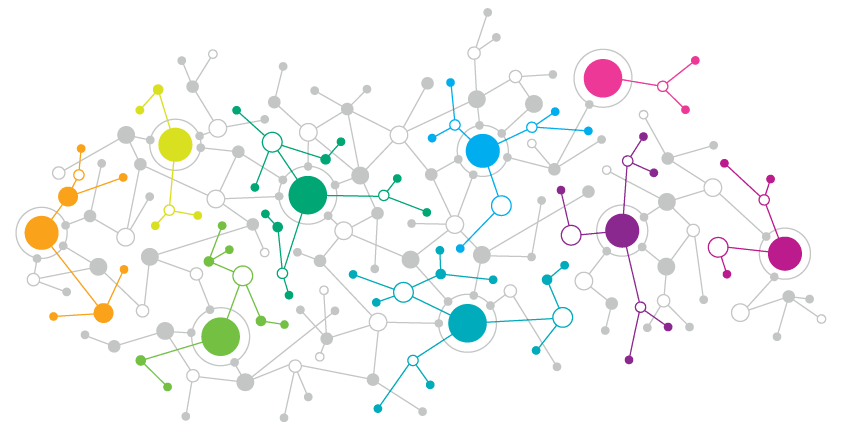 What is Universal Screening?
Universal screening is a systematic process of assessing all students to identify students at risk of academic, behavioral, or social-emotional challenges.
Steps to Universal 
Screener Implementation
Establish Clear Roles/Responsibilities
Identify Stakeholders 
Determine the frequency/timelines
Communicate the Purpose
Ensure Accessibility of ALL and elimination of potential bias
Provide/Participate in Professional Development of Assessment Tools
Universal Screeners
What universal screeners are being used in your division/school?
Academic
Behavioral
Social-Emotional
Connectedness/Belonging
Universal Screener Selection
Questions
Considerations
Is the core instruction sufficient/is it improving?
For which groups is it working/not working?
What is the efficacy of the tiered interventions?
What is the individual growth of our students?
Cost
Capacity to administer and analyze
Ability to Scale-up
Communication of Results and Reporting of Needs
Resource: Universal Screeners
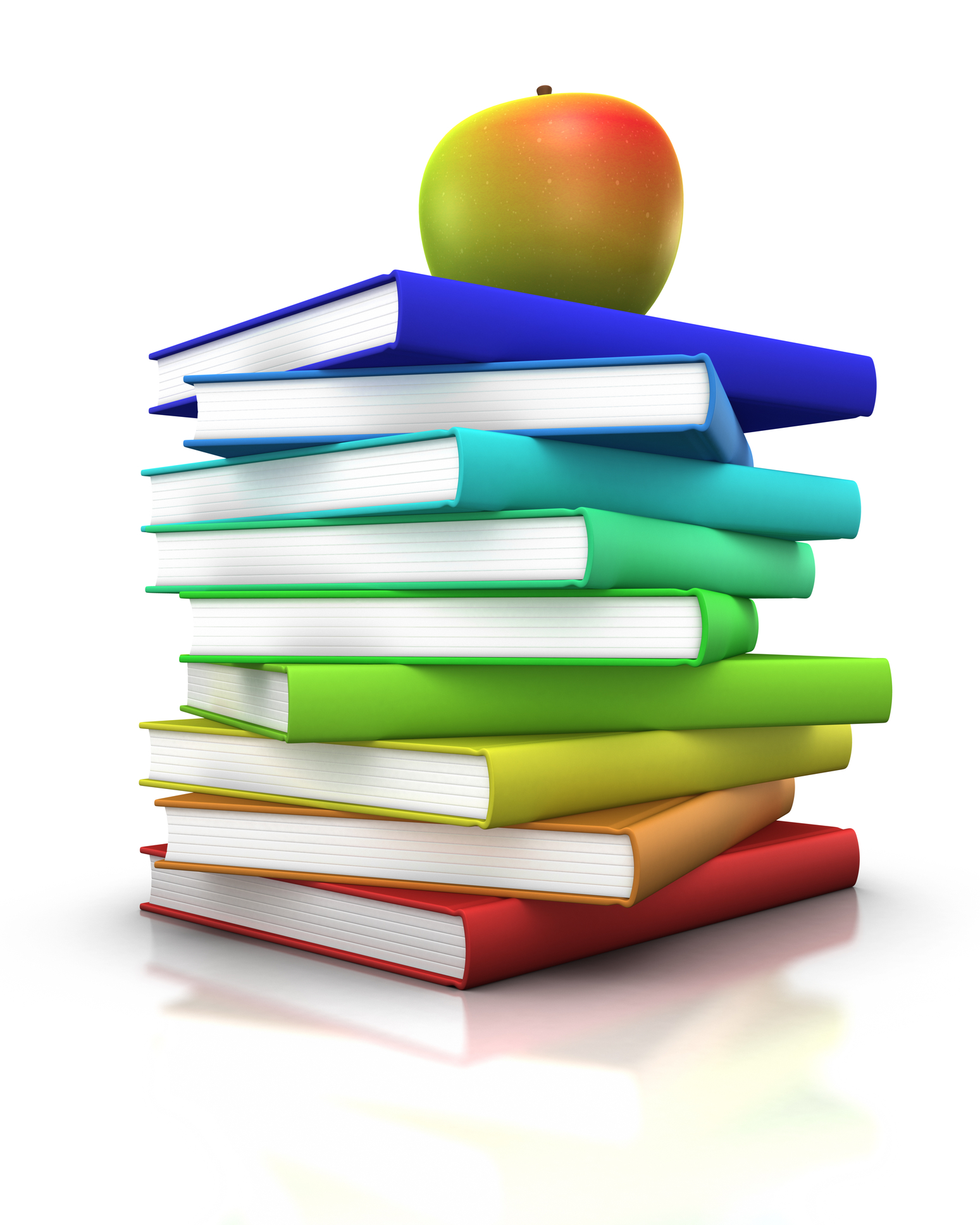 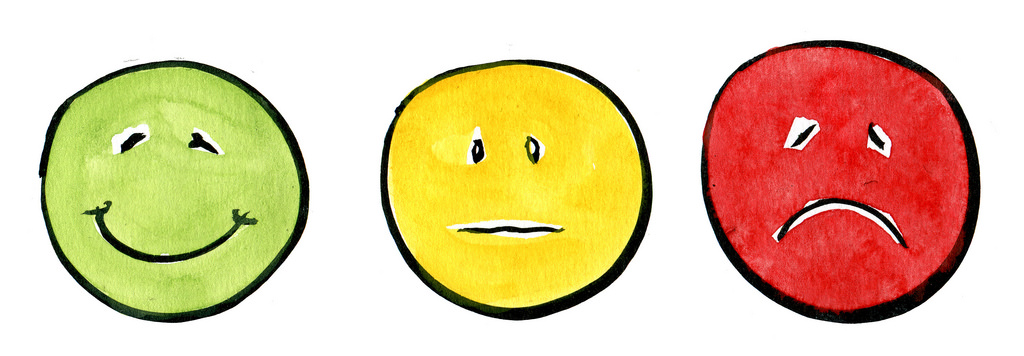 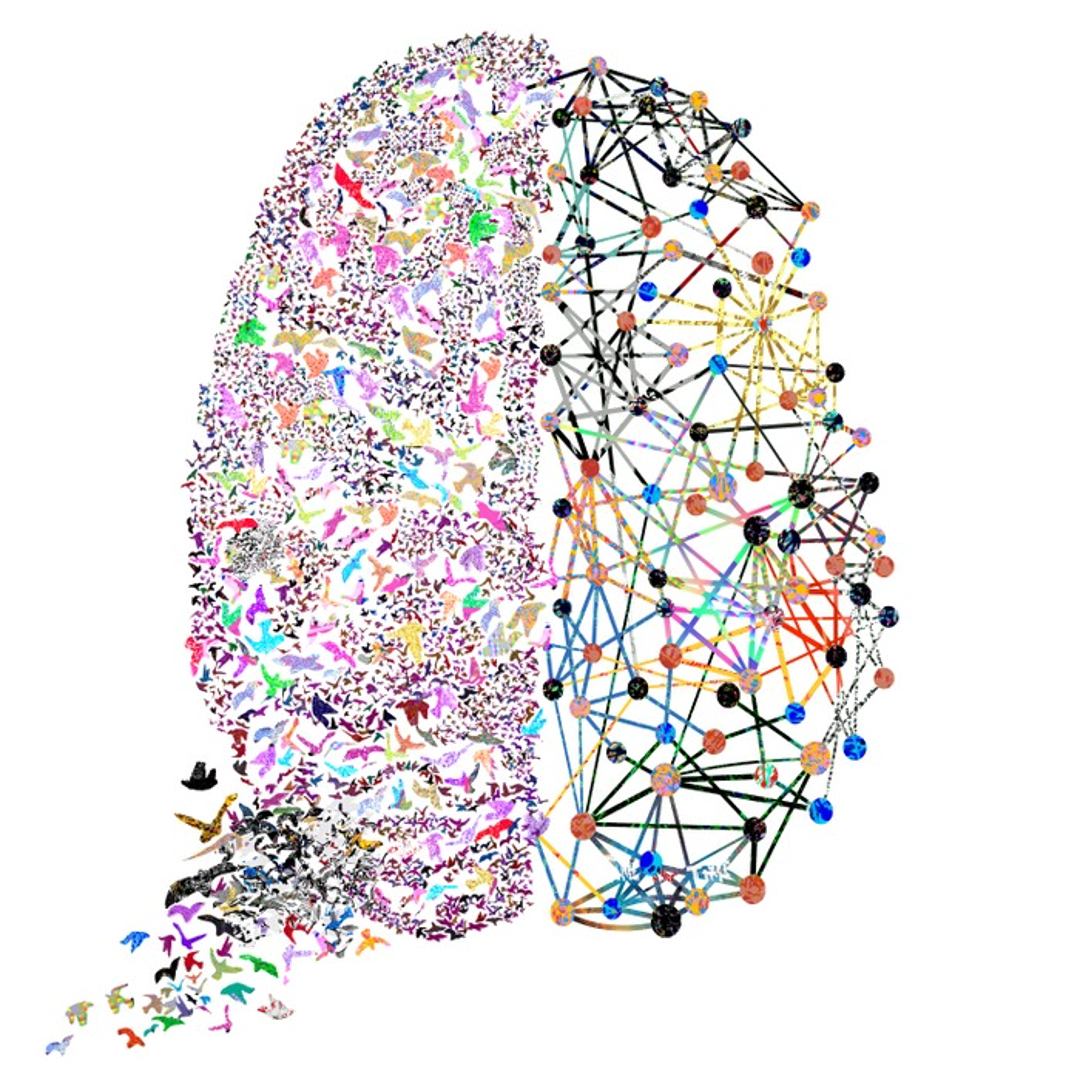 Table Talk: 
Universal Screening
Discuss what your screening data indicates about core instruction.

Evaluate how universal screening is being being used to identify students in need of additional support. How can that be used as you are setting up systems to identify students? Are there any changes needed?
Request for Assistance
Process for seeking additional team assistance for meeting the needs of students and/or teachers when progress is not sufficient at Tier 2

What is your System and how is that communicated to all?
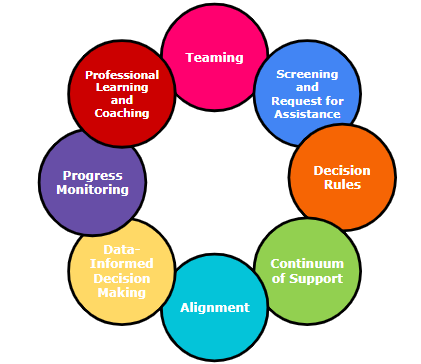 Requests for Assistance?
Grab the reading specialist in the hall and ask if she can add one more to the group.

Tell the high school counselor a student just got on your last nerve, and they need to see them so they can be added to the social skills group.

Email the school psychologist and everyone else you know to request the Tier 3 behavior specialist come at once because a student seriously interferes with learning in the classroom!
Nominations/ Request for 
Assistance Forms
Designed for quick response
Staff (Teacher, Support Staff, Administration), Caregiver and/or Student may make a nomination. 
Should identify students with not only externalizing (interpersonal) risk characteristics but those with internalizing (intrapersonal) risk characteristics as well.
Scheduled to occur at designated points across the school year.
Team Time: Requests for assistance
Design a standardized request for assistance form accessible to teachers, students, and families, ensuring clarity and ease of use.
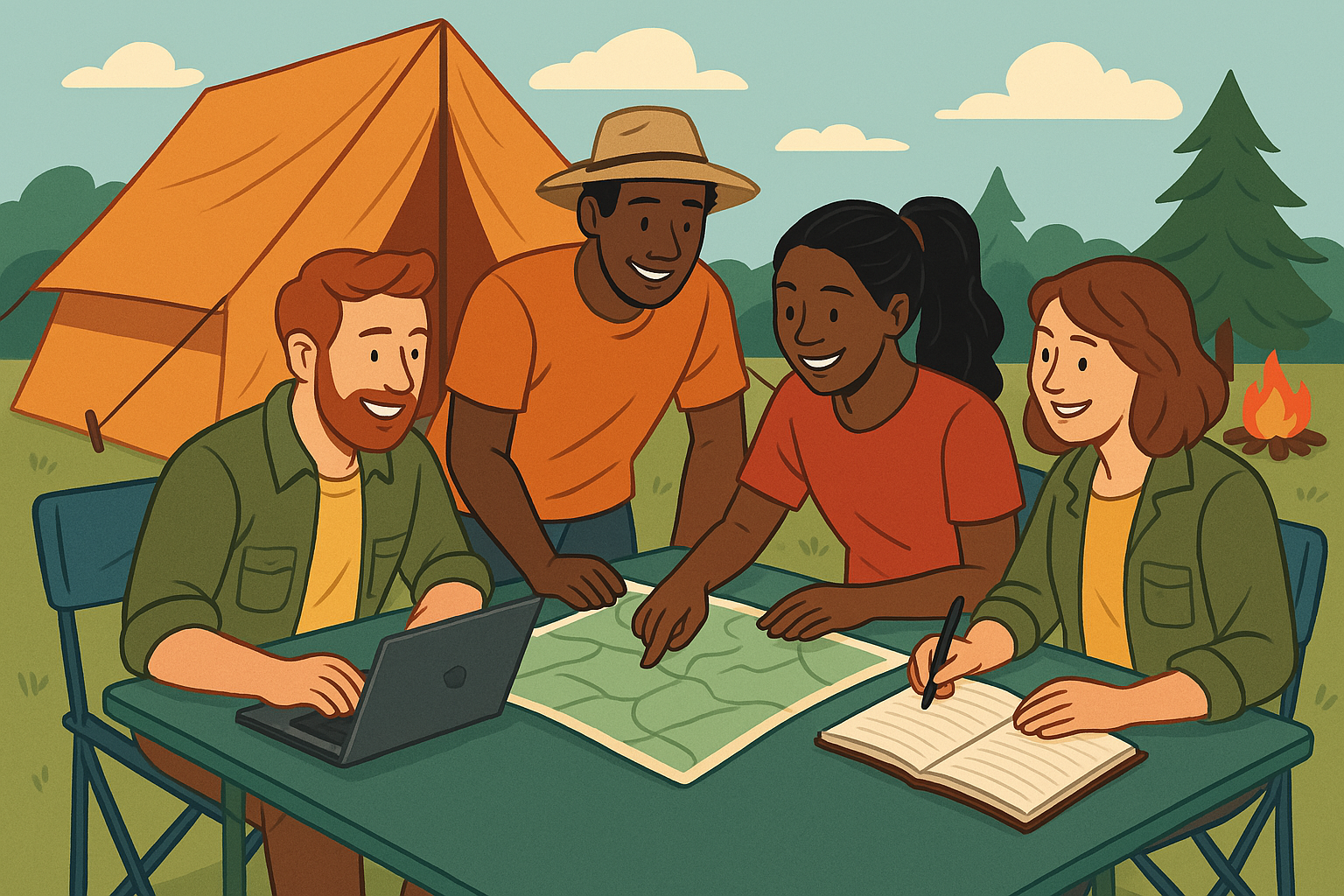 Team Share Out
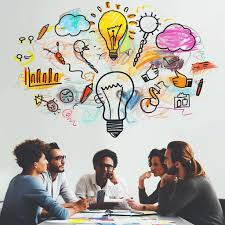 Big Ideas
Screening and RFAs
Screening data helps us to know if the core is sufficient and differentiate a 	systems issue from a student issue, and for which groups of students the core instruction is successful.

Universal screening provides data advanced tiers teams need for data informed decision making. 

Request for Assistance should be easily accessed by staff, students and caregivers.
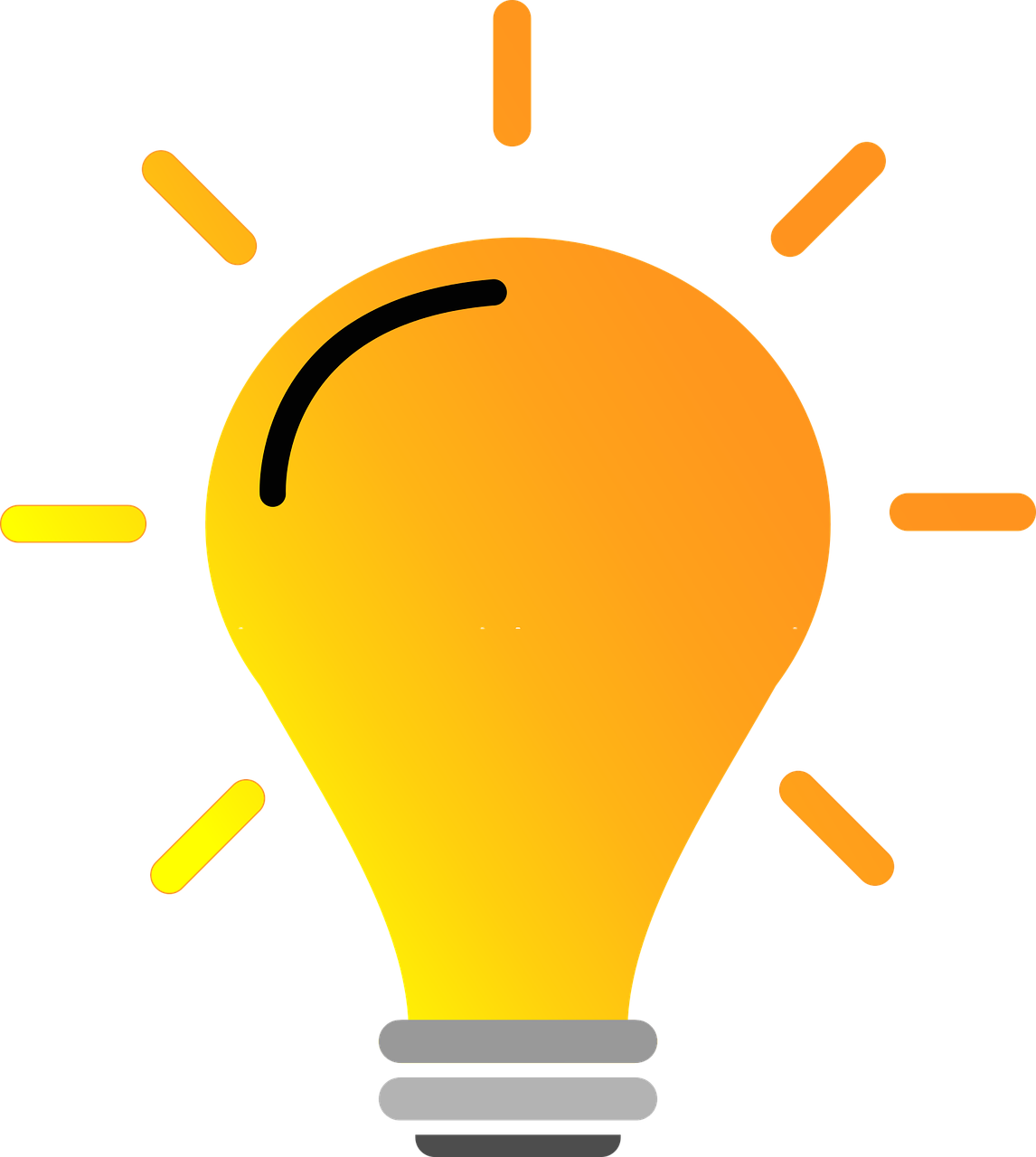 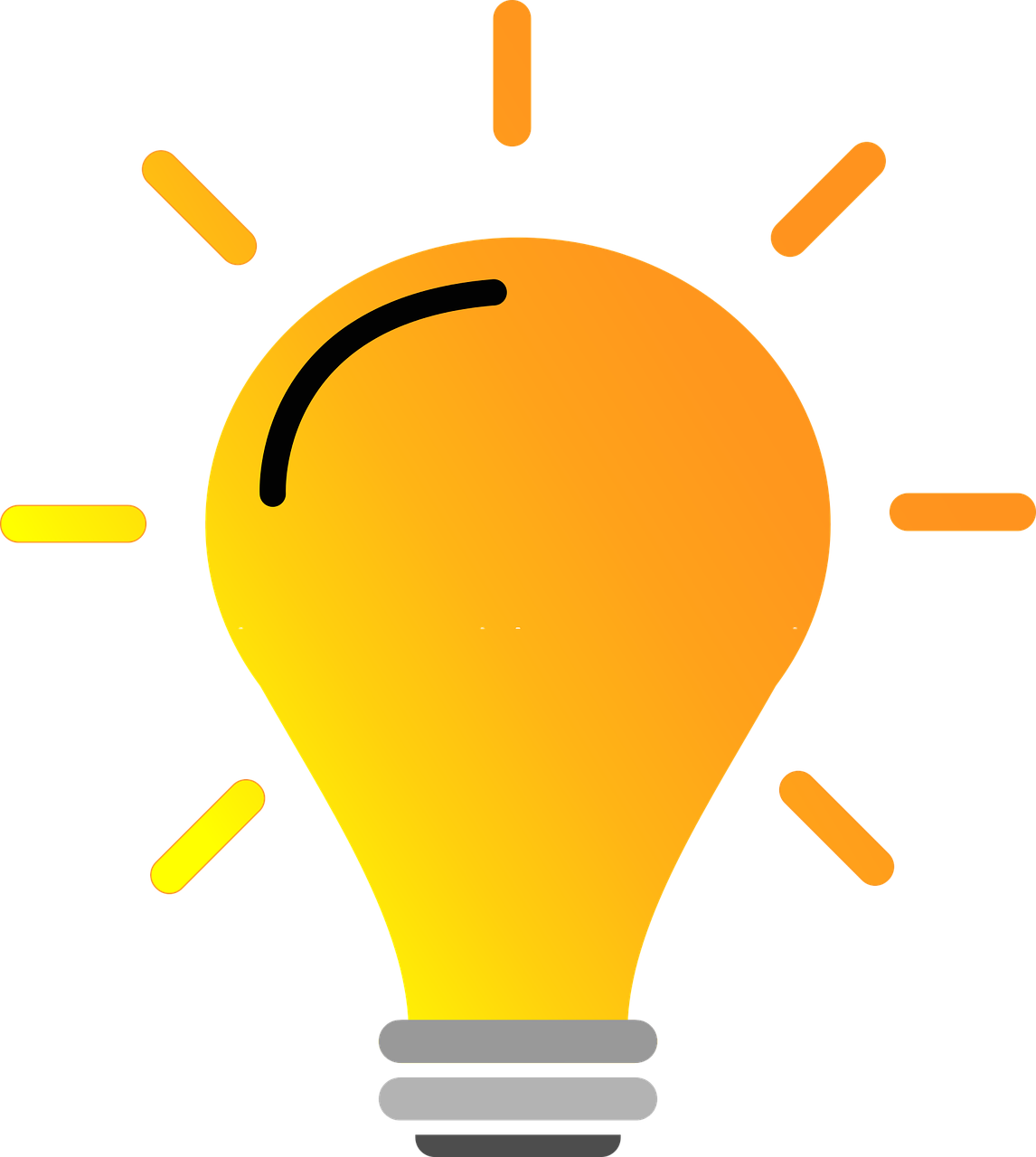 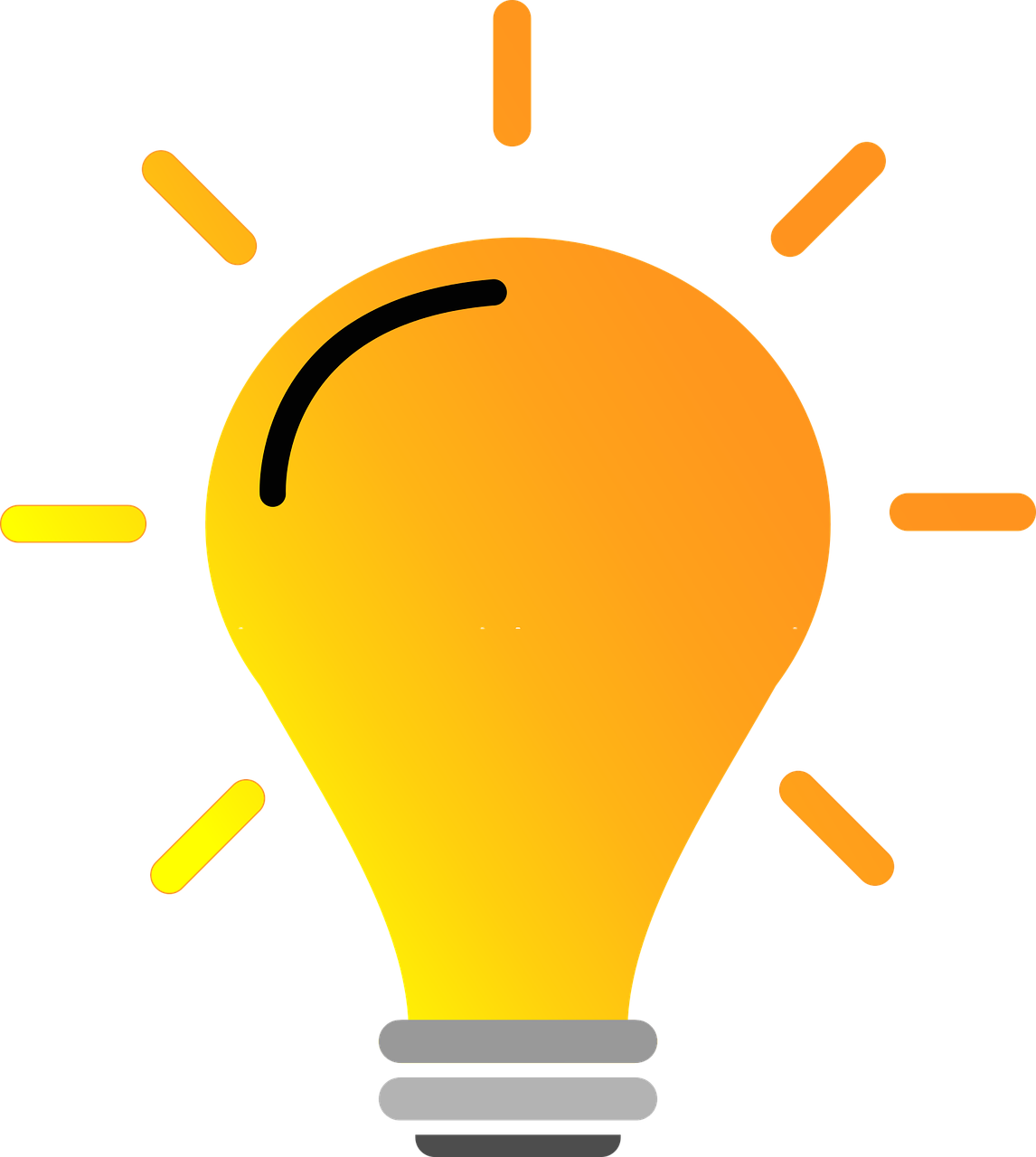 What is your system?
Data Decision Rules (DDR)
Decision rules, or “entry and exit criteria”
 
Allow for decisions to be made objectively on who receives support. 
Provide a uniform method to refer students to advanced tiers.
Provide clear exit criteria from advanced tiers interventions and supports.
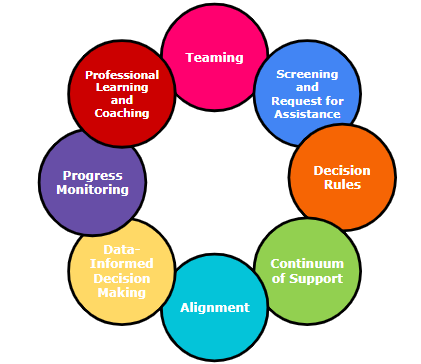 2 Types of Data Decision Rules
Systems Data Decision Rules: identification of students who are recommended for Tier 2 supports.

Intervention Decision Rules: identification of which intervention “matches” the students need, with clear entry/exit criteria.
The Process
Identify Data Sources
Triangulate Data
Identify Students
Identify Need
Select Practices
Develop Intervention DDRs
What data sources do you have available to identify that students at-risk?
Parent Contacts
Counselor Visits
SOLs
ODRs
Attendance
Data!
GPA
ISS/OSS
Teacher Nominations
Nurse referrals
Universal screening scores
Benchmarks
Identify at least 3 data sources.
Triangulate the Data
Triangulation of data is critical as screening will over-identify students at risk.
Triangulation will identify a smaller, more precise group to target for interventions.
We are not making decisions about the data yet, that will come with data decision rules (DDR).
Set Floors & Ceilings with Data
Determine what the threshold is for students who need tier 2 support
ALSO determine the cap for students who need more intensive supports
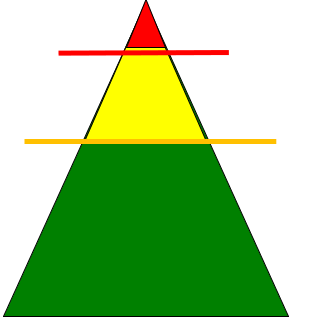 Identify Students
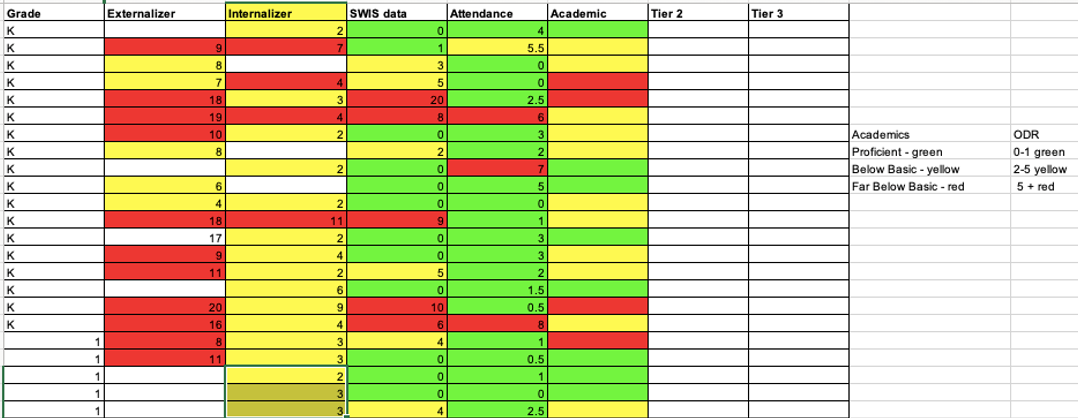 Examples of systems data that can be used to identify students
Tier 2 Academic Decision RulesReading Data Example
Below 25% on universal screener

Below 70% on benchmark assessments

Did not meet PALS benchmark

Did not pass prior year’s SOL

Did not achieve course credit
Tier 2 Academic Decision RulesMathematics Data Example
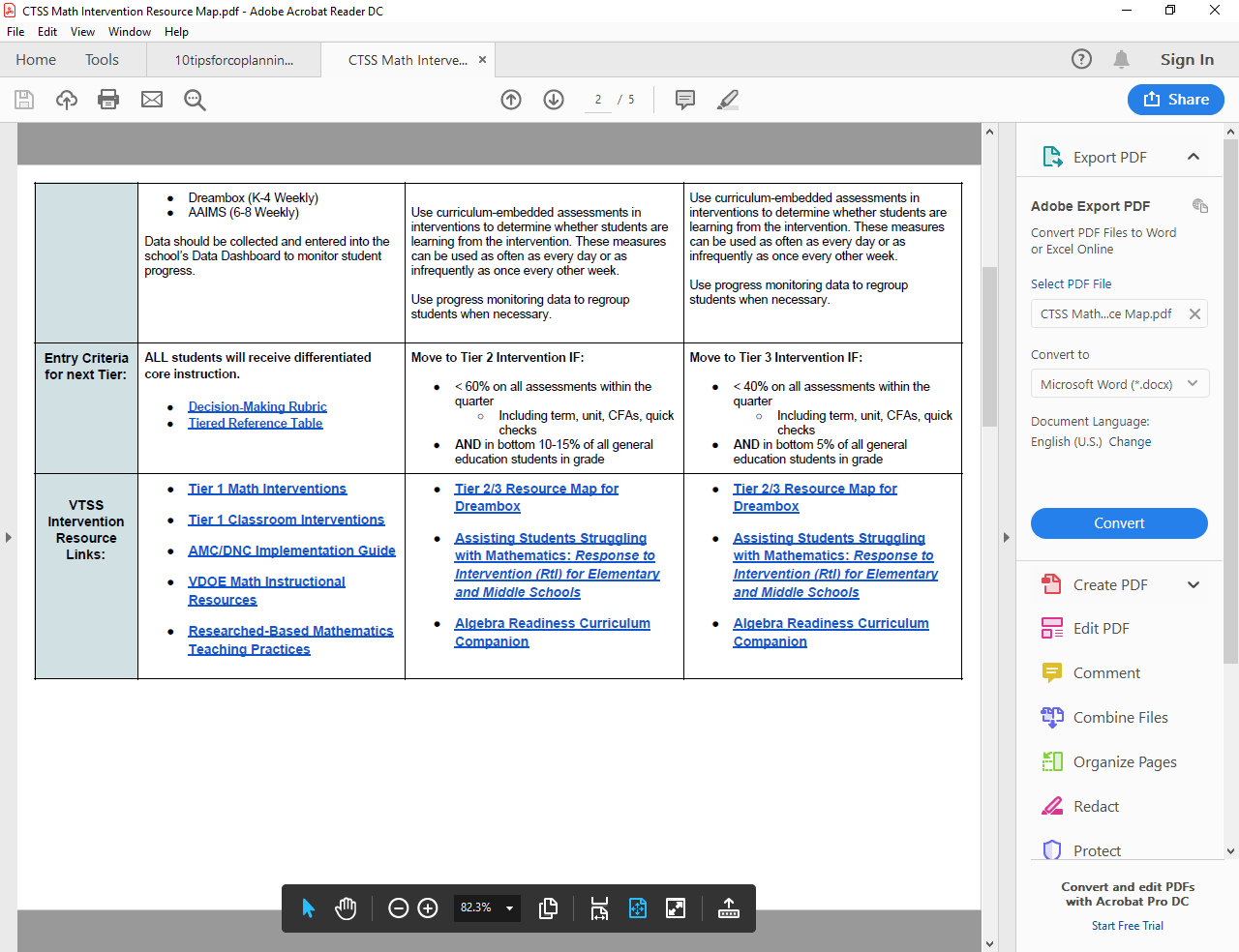 Tier 2 Decision RulesBehavior Data Example
2-5 ODR’s

1 Suspension

>  ?  minutes missed instruction
 
>  ?  days unexcused absences

Incomplete classwork/homework

Tardies

Student, caregiver, staff nomination
Tier 2 Decision Rules: 
Mental Wellness Data Example
5+ visits to the nurse/school counselor per month

3-5 absences per month

2-4 tardies and/or early dismissals

Student, caregiver, staff nomination

Mental Wellness Screener
Risk Factors and Decision Rules
School A
School B
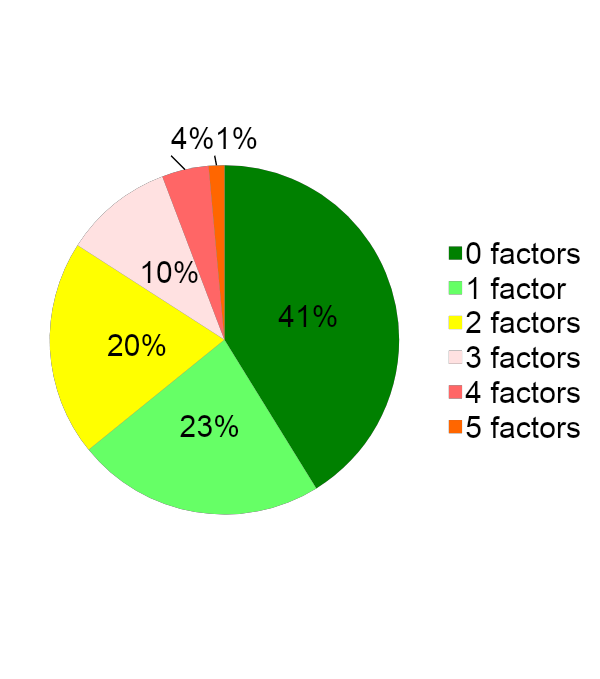 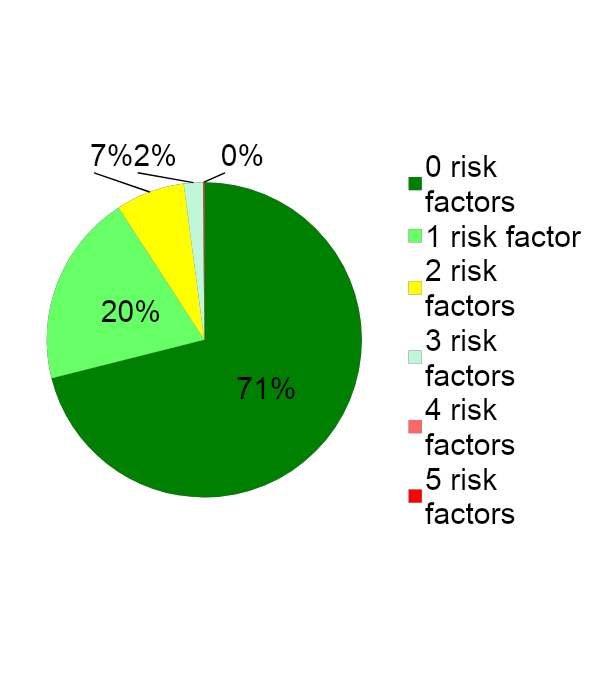 Oregon Response to Intervention and Instruction (2019)
Sample Data Decision Rules Dashboard
*Ensure schools are looking at more than one data point to determine intervention need(s)*
Team Time:
 Decision Rules
Evaluate, refine and/or create decision rules that incorporate multiple sources to accurately identify students in need of Tier 2 support.
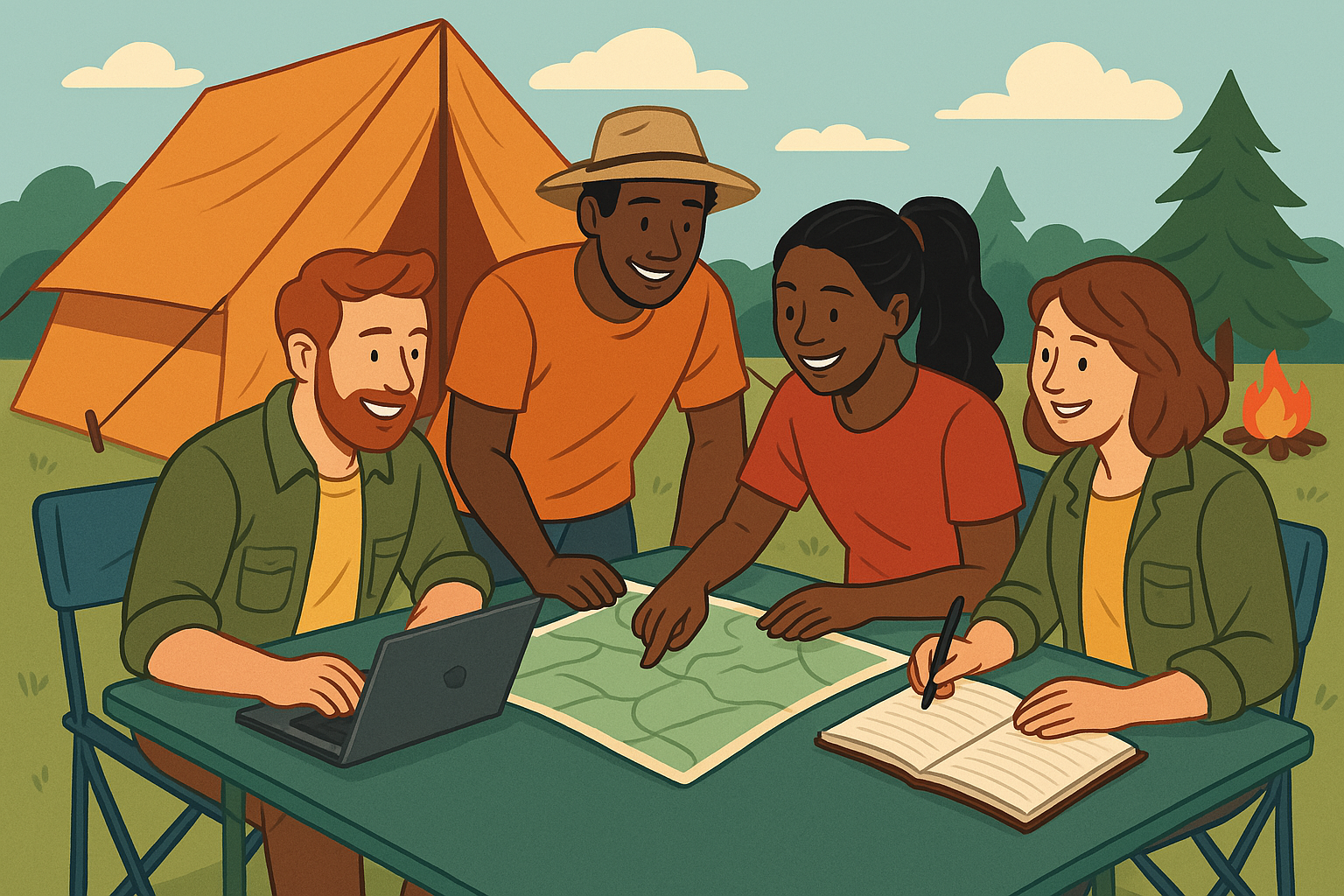 Team Share Out
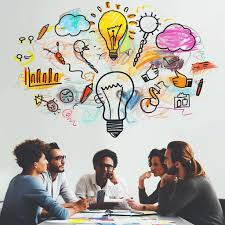 Big Ideas
Decision Rules
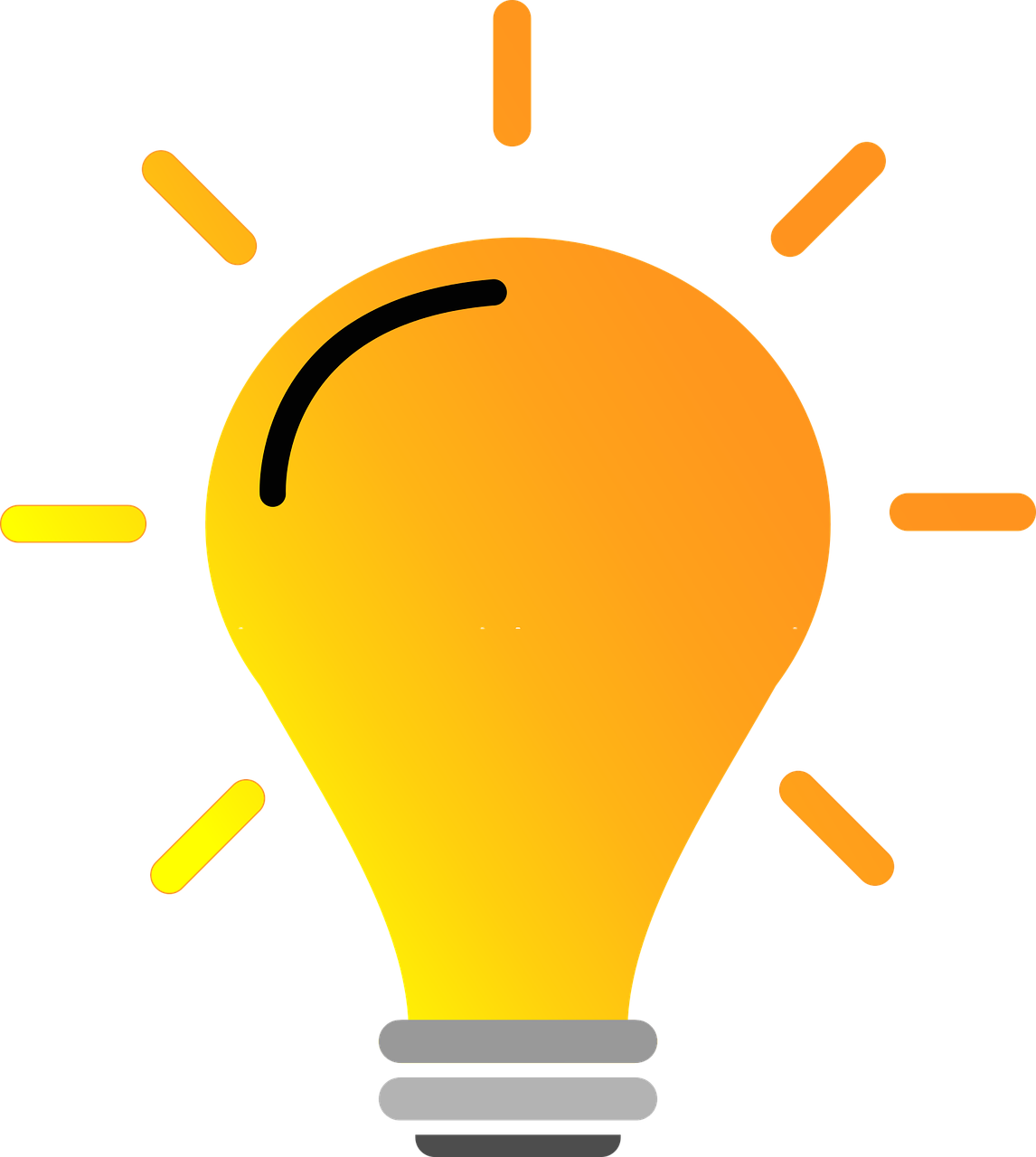 Provide a uniform method for student accessing advanced tiers interventions and supports.

Decision rules, or “entry and exit criteria” allow for decisions to be made objectively on who receives support. 
 
Provide clear advanced tier intervention fading criteria.
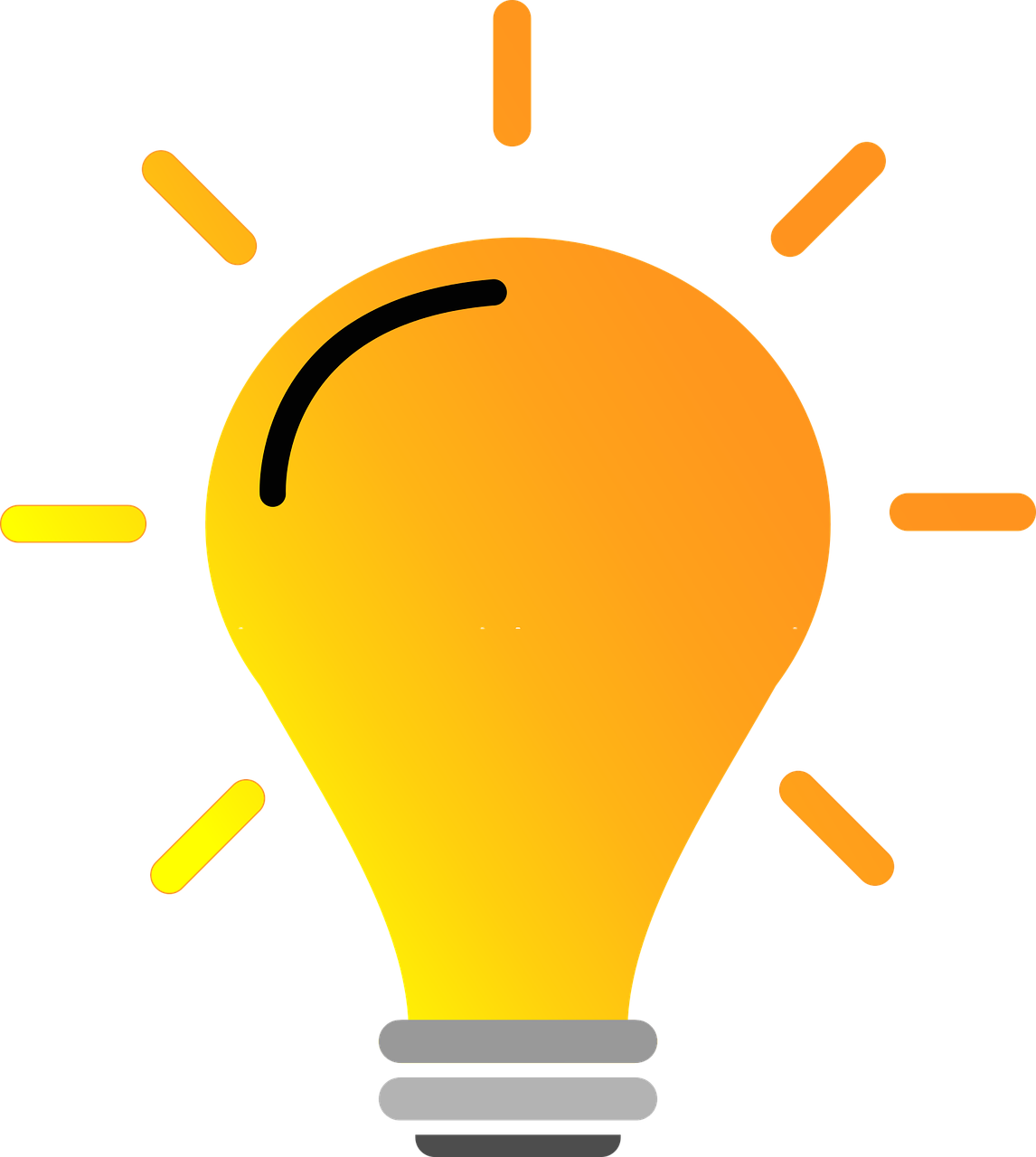 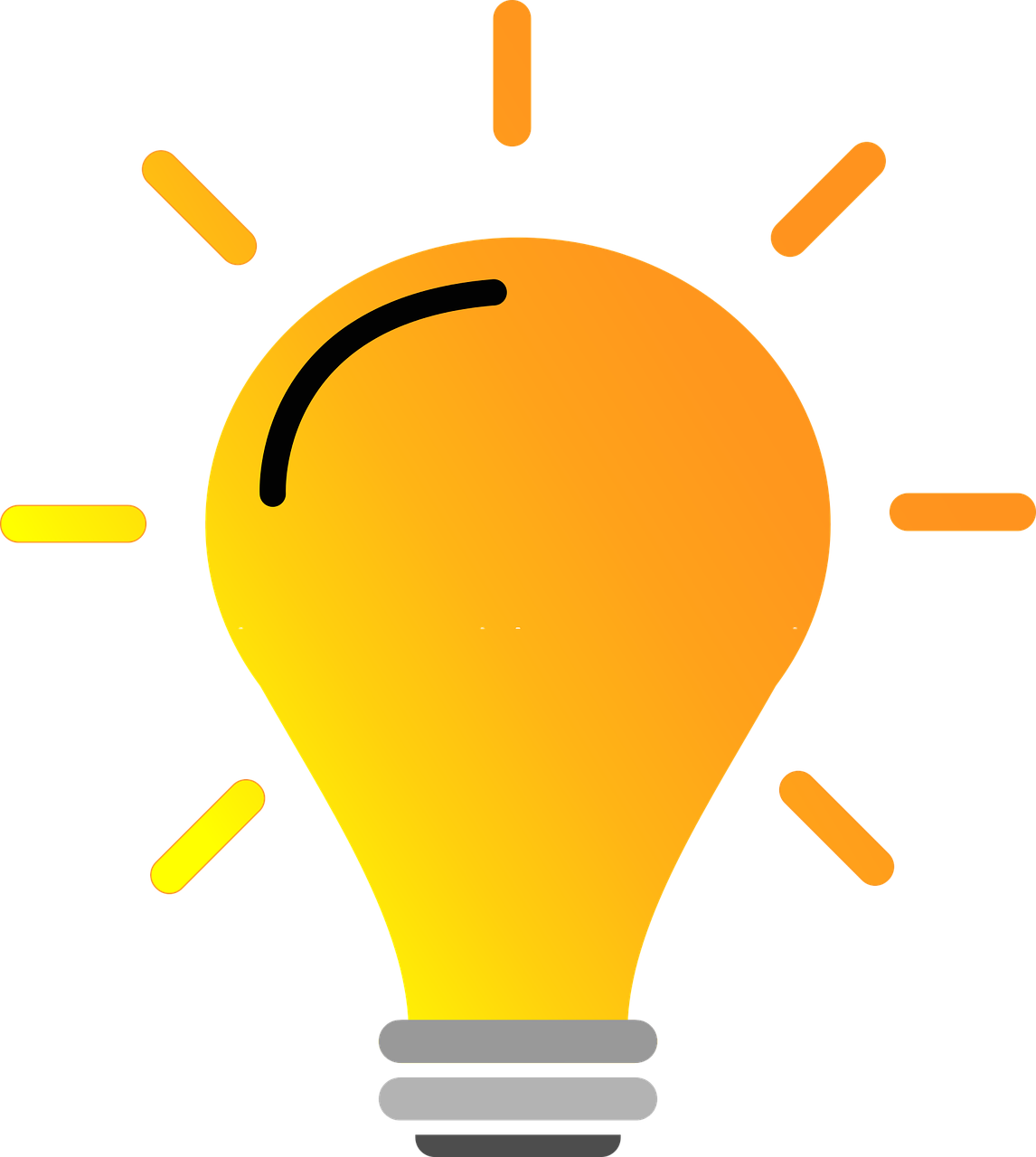 Advanced Tiers
Setting Up Tier 2 Systems
Day 2
Virginia Tiered Systems of Supports
WELCOME BACK!
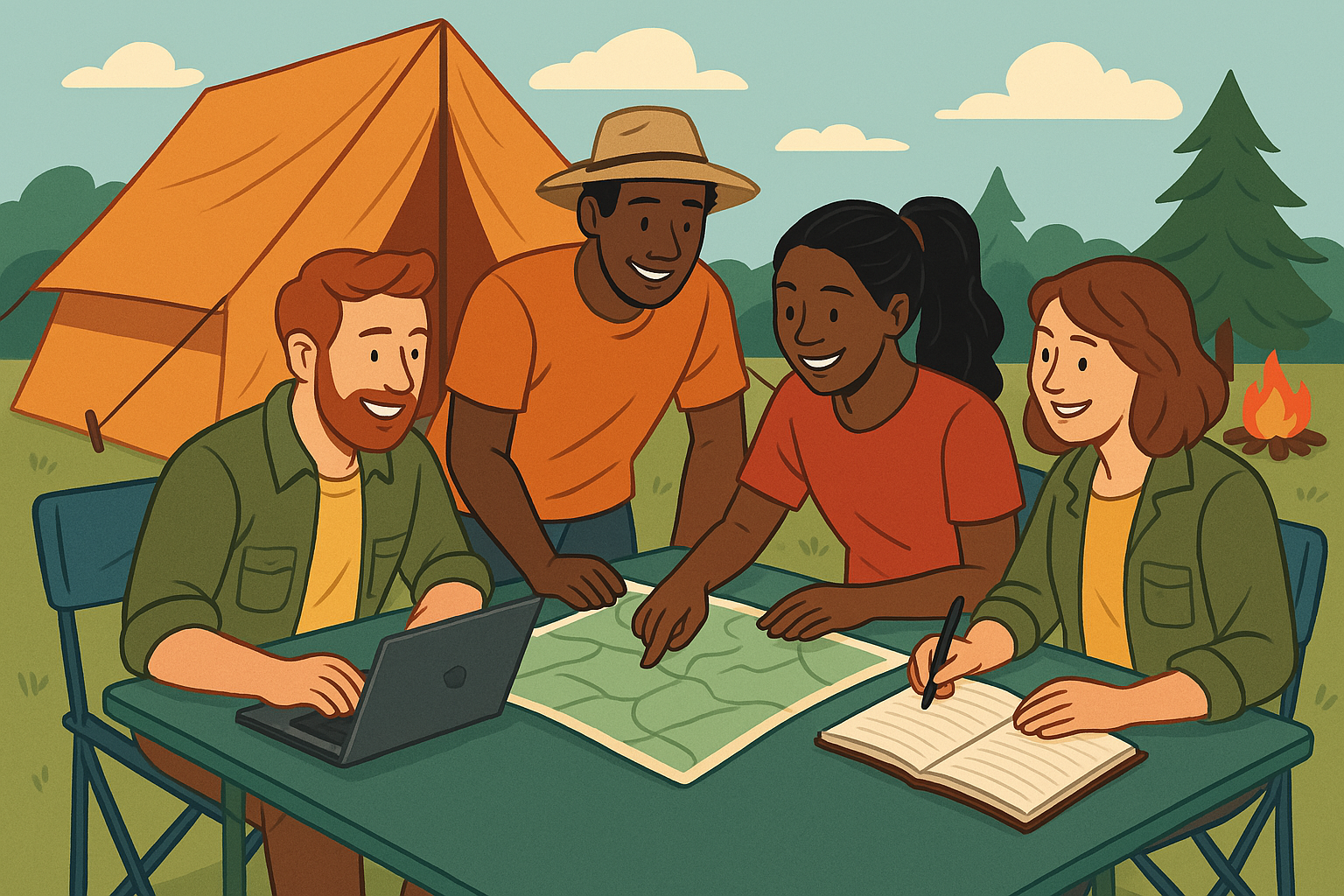 Day 2 Agenda
9:00 - 9:05 - Welcome Back
9:05 - 11:15 - Identification of Interventions
11:15 - 12:00 - Alignment
12:00 - 1:00 - Lunch
1:00 - 3:00 - Systems for Collecting and Reviewing Data
3:15 - 4:00 - Action Plan/Wrap-up/Evaluation
Learning Intentions - Day 2
Conduct resource mapping of existing Tier 2 interventions, identify gaps, and explore additional intervention options. Utilize findings to build a continuum of support, establish decision rules for student entry and exit, and explore scheduling of interventions.
Develop systems for collecting and reviewing data, including level of use, monitoring intervention effectiveness and fidelity, and monitoring student progress.
Create an action plan outlining ongoing tasks to be addressed upon the team’s return to school.
Identification of Interventions
What is your System?
Resource Mapping & Continuum of Supports
Core Component 3: Tiered Continuum of Supports
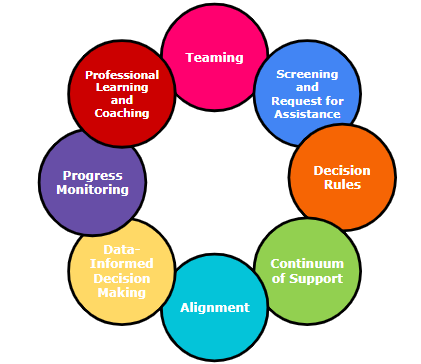 Tier 2 Core Intervention Features
Increased Structure & Prompts
Increased Intensity of Data Collection
Increased 
Regular Feedback
Increased Family Engagement
Increased Instruction on Skills (prosocial, emotional, academic)
Efficient system for access and delivery of intervention
Tier 2 Core Features
Adapted from Horner & Sugai (2016)
What is an Intervention
Interventions involve instruction and assessment. 

Beware of things that seem like interventions, but are not:
Policies and laws
Initiatives that have no practices
One-time events
Setting up interventions
Based on data, what interventions do you need to address the identified problem(s)?

What interventions do you have in place? Are they working?

Are there additional interventions you need to identify to address the identified problem(s)?
Evaluating Products and Interventions
Guiding Questions
1. Has it been reviewed and evaluated for ‘standards of evidence’ by an organization such as  “What Works Clearinghouse”?
2. If not, is there any evidence that the strategy has been researched?  (e.g., journal articles, book chapter, report from developer)
3. Does it have a manual describing the procedures for each step, so anyone would be able to implement the strategy?
4. Does it include a method for evaluating fidelity of implementation?
5. Can it be implemented without regular and/or intensive involvement from the developer?
6. Does it evidence advanced tiers core features?
Evidence-Based Academic Interventions
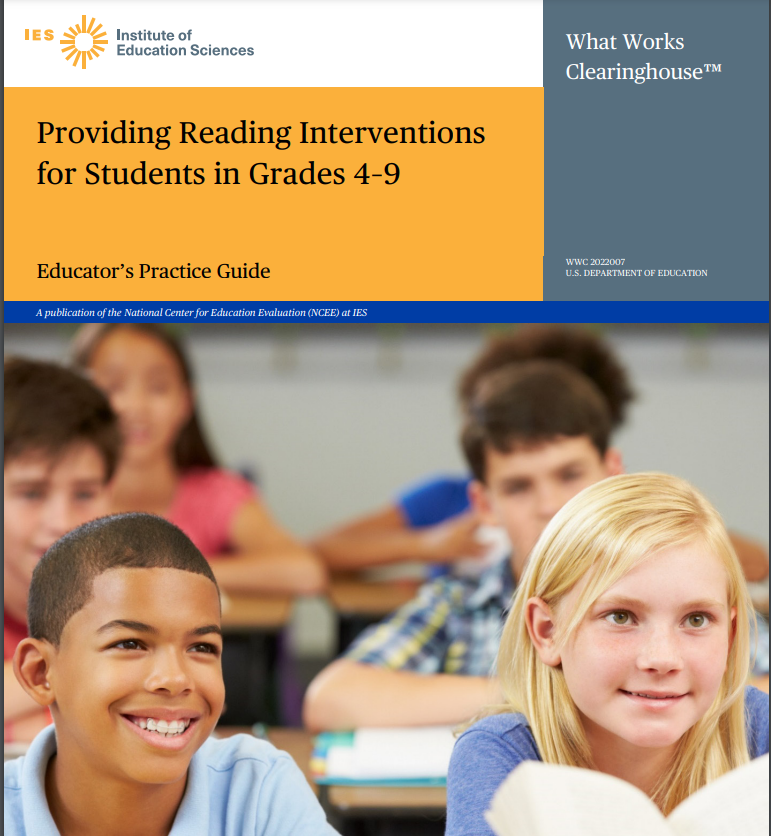 Behavior InterventionSample Resource Mapping
Possible School Interventions
Function
Skill acquisition and  development
Reinforce prosocial behavior skills
“Anger Control Training” 
“Cognitive Reframing” 
“Social Problem Solving” 
“Skillstreaming” 
“Behavior Education Program”
“Check-in, check-out”
Example of Social, Emotional & Behavioral Needs & Matched Interventions
McDaniel, Sara, etal. (2024). Social, Emotional, and Behavioral Supports in Schools: Linking 
Assessment to Tier 2 Intervention. p. 31
Data Decision Rules for 
Tier 2 Interventions
For all advanced tier interventions, teams need to:
Explicitly describe the intervention and skills taught
Identify ENTRY criteria for students to access the intervention
Identify the progress monitoring mechanism, specific to each intervention
Identify the EXIT criteria for each intervention
Identify the PD and Coaching needed for the intervention
Example: Intervention DDRs
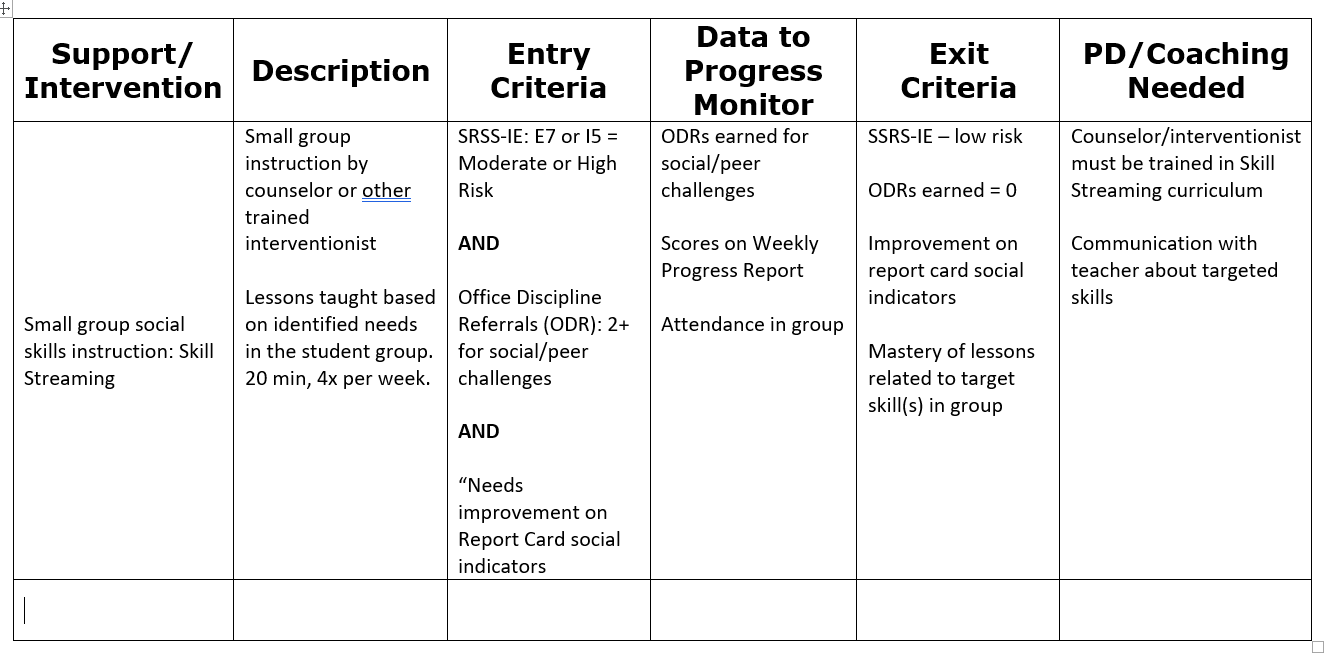 PD & Coaching: Planning for Success
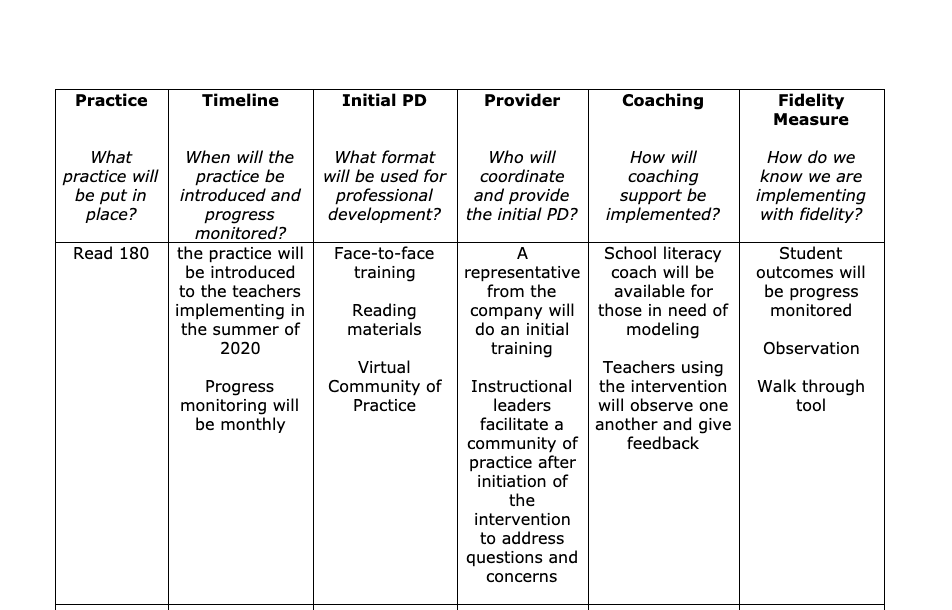 Scheduling Interventions
What is your system and how is that communicated?
Team Time: 
Continuum of Supports
Conduct resource mapping of existing Tier 2 interventions, identify gaps, and explore additional intervention options. Utilize findings to build a continuum of supports, establish decision rules for student entry and exit, and explore scheduling of interventions.
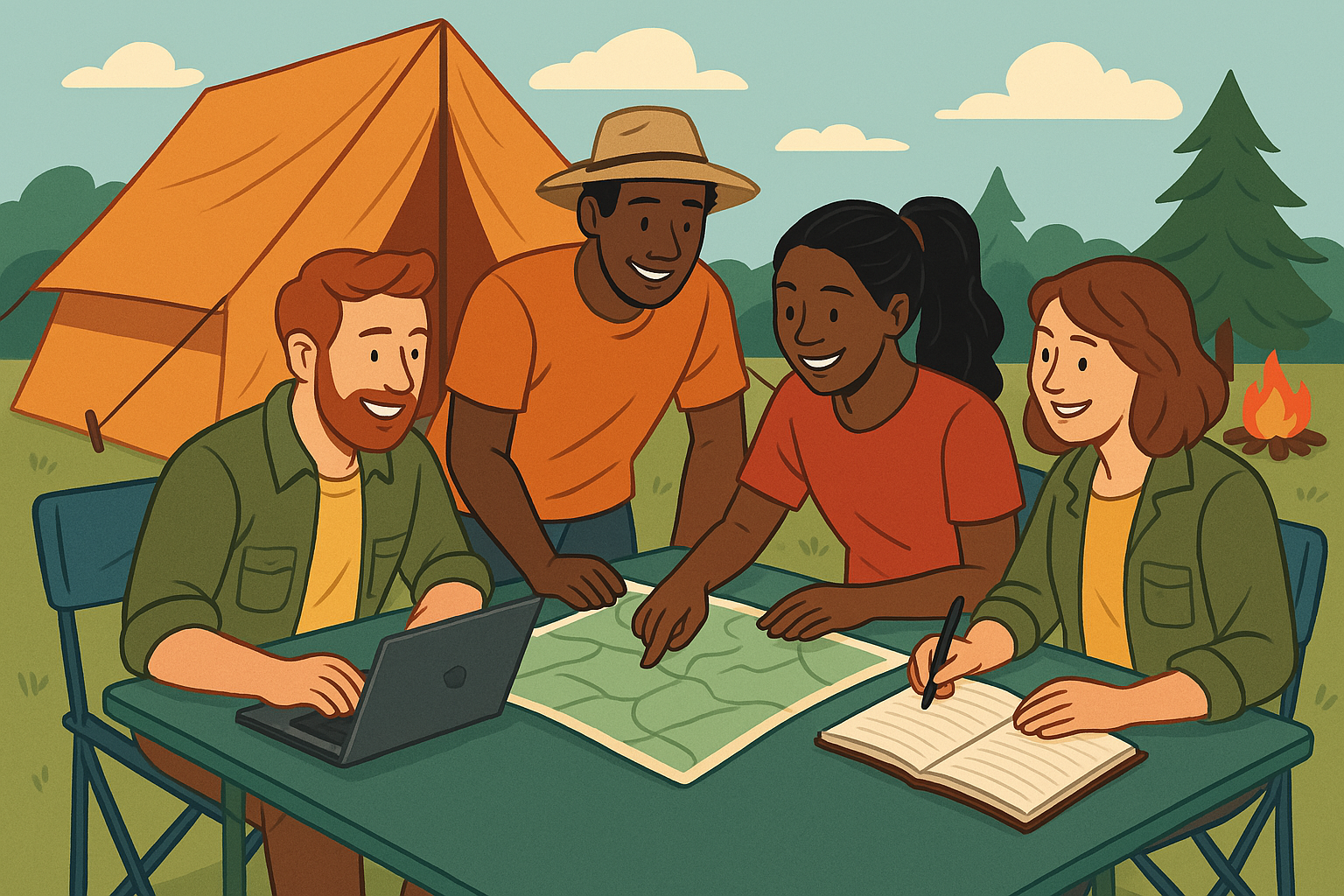 Team Share Out
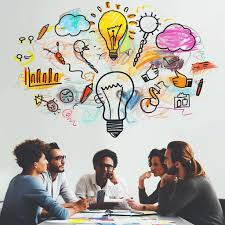 Big Ideas
Continuum of Supports
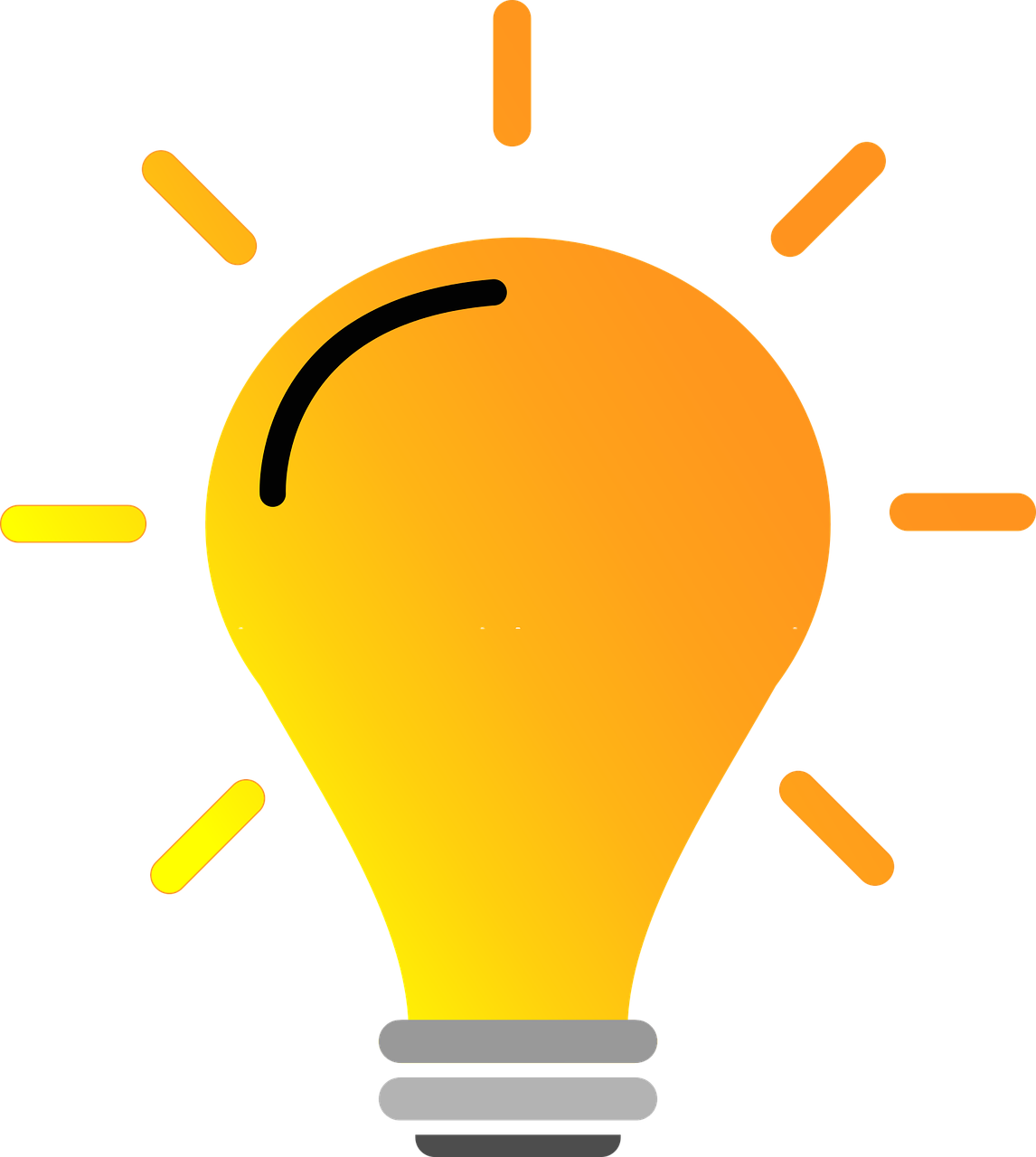 A few viable interventions are more effective than many under-supported options on the continuum of supports

Staff who deliver interventions need both professional learning and coaching for support in delivering interventions.
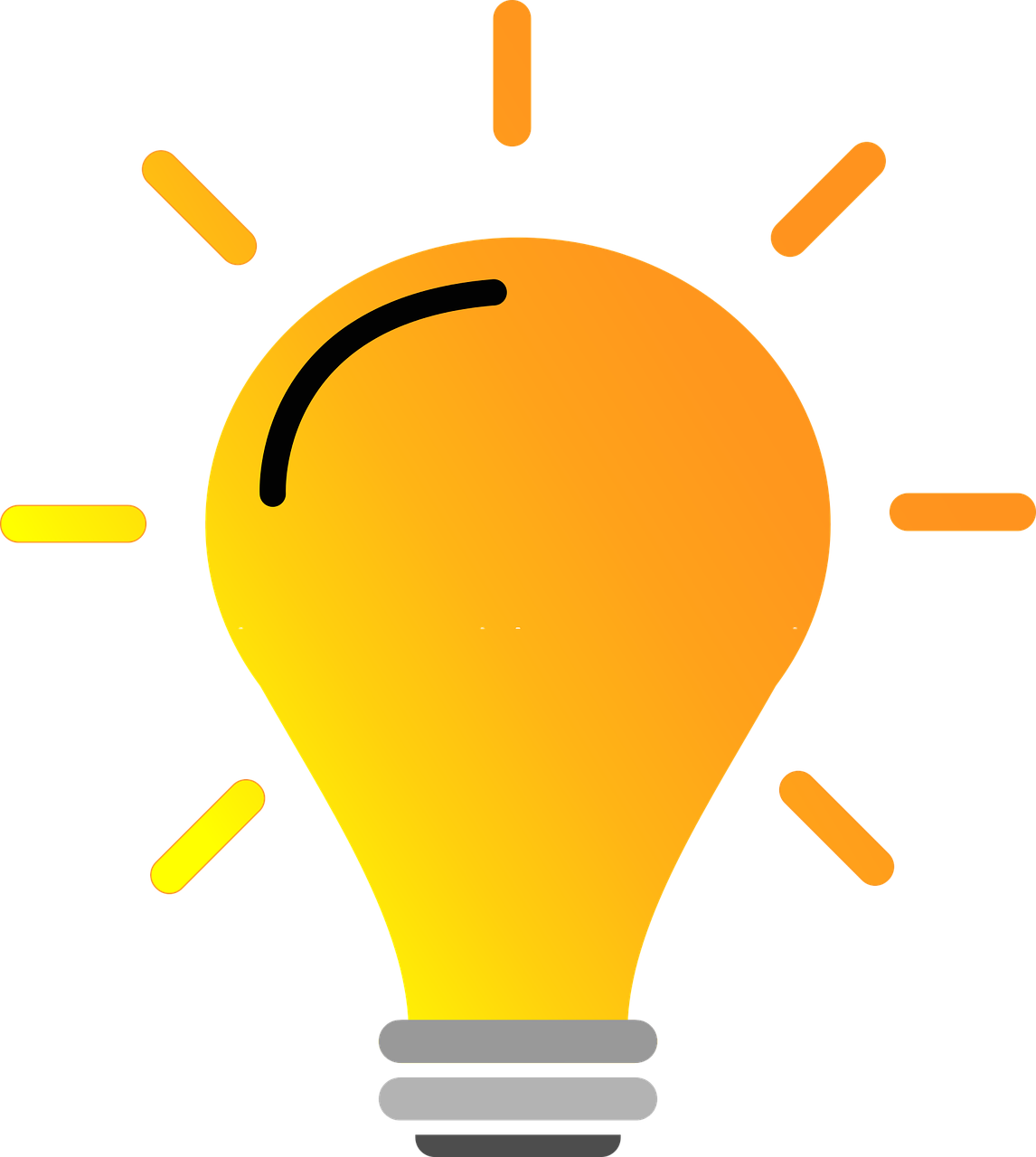 Alignment
Core Component 1: Aligned Organizational Structures
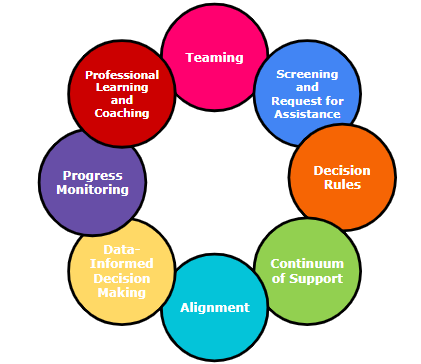 Vision
Build and sustain a system that ensures that all students receive high quality core academic, behavioral and social-emotional instruction and evidence-based advanced tier interventions to support their learning needs.
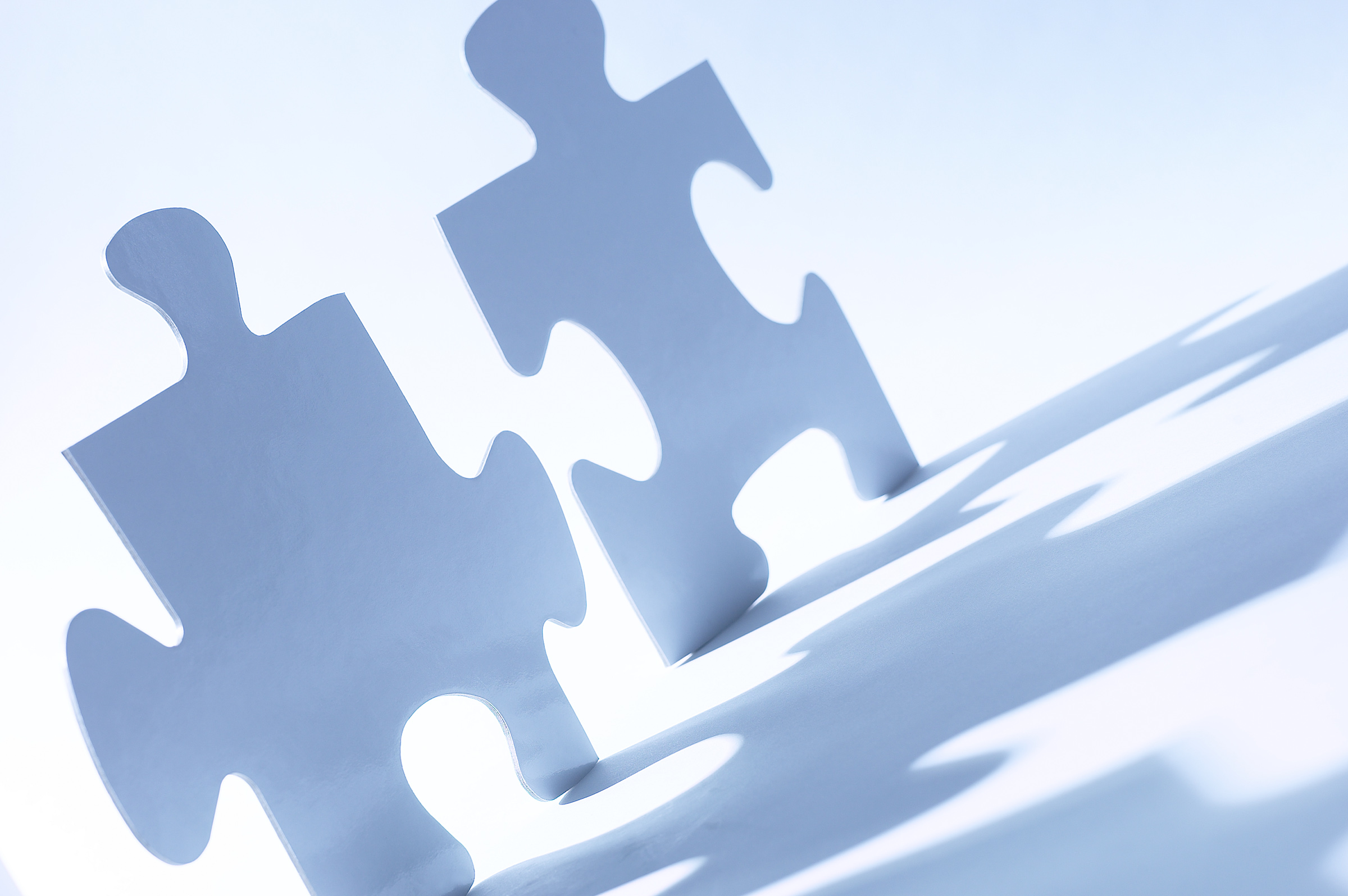 This Photo by Unknown Author is licensed under CC BY-NC-ND
Essential Element Alignment
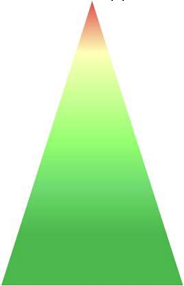 Teaming
Universal Screening/RFA
Academics
EBP Interventions and Supports Continuum
Behavior and Mental Wellness
Progress Monitoring
Data-informed Decision Making
Aligned Systems Examples
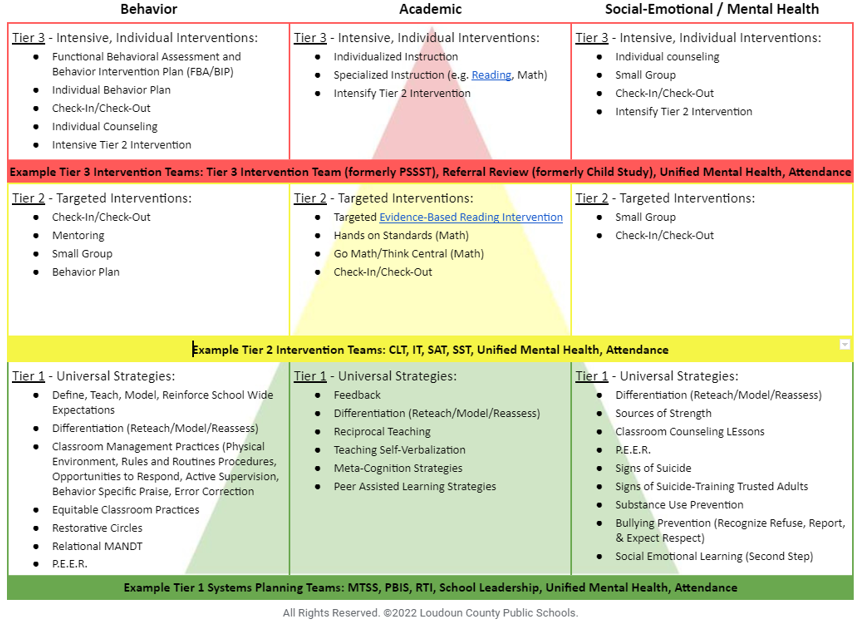 Loudoun County Schools
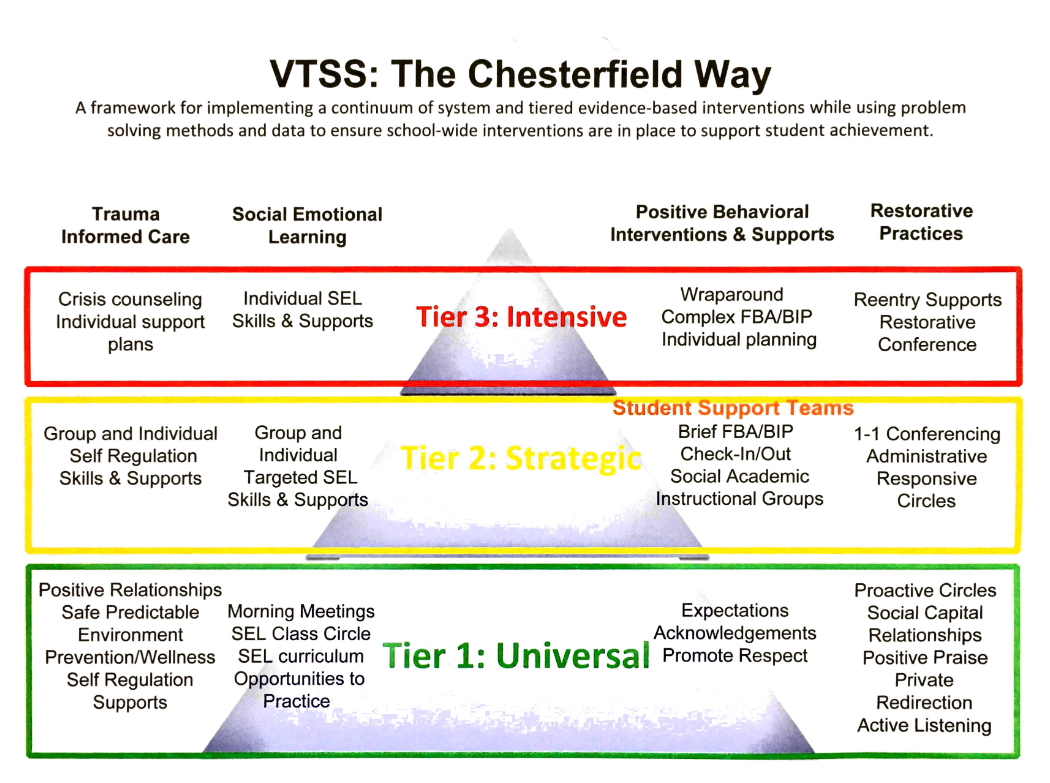 Chesterfield County Schools
Discussion: Alignment
How do we know AT interventions align with tier 1?
How do students continue to access tier 1?
How are Advanced Tiers systems aligned across domains (academic, behavior, mental health)?
Big Ideas:
Alignment
The more time students spend away from Tier 1 core instruction, the harder it may become for them to exit from advanced tiers intervention

Strive to align content and scheduling needs so that students are able to access Tier 1 core instruction
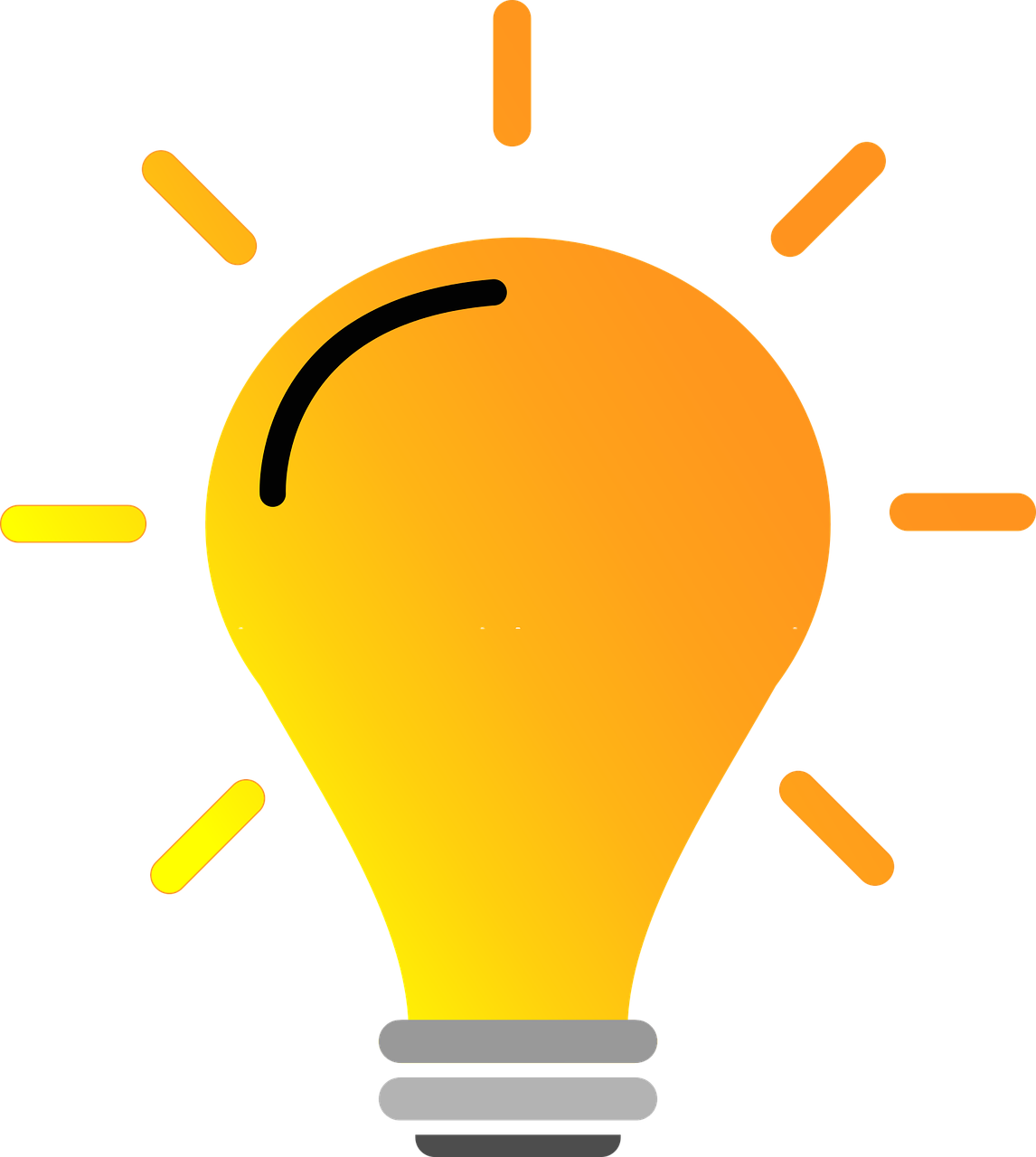 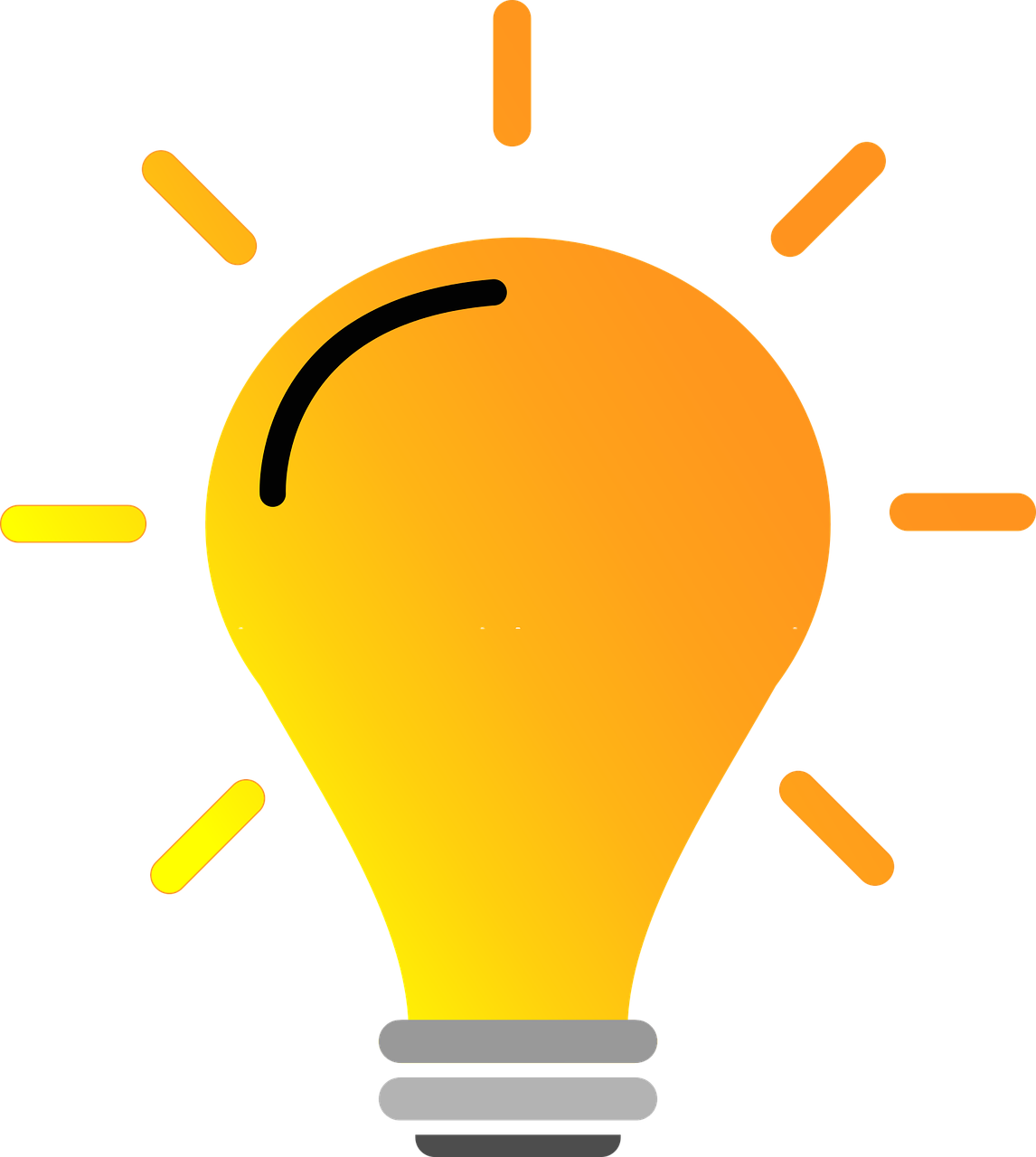 Systems for Collecting & Reviewing Data
Level of Use, Monitoring Intervention Effectiveness & Fidelity, Monitoring Student Progress
Core Component 2 - Problem Solving Process
Core Component 3 - Tiered Continuum of Supports
Core Component 4 - Systematic Implementation 
Core Component 5 - Evaluation
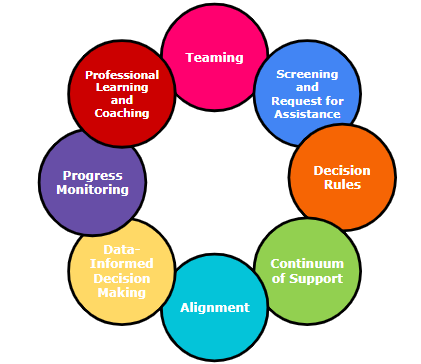 LEVEL OF USE
Tier 2 Data Systems
INTERVENTION EFFECTIVENESS
DATA
STUDENT
PERFORMANCE
INTERVENTION  FIDELITY
Advanced Tiers Data
Support the System
Support the Student
Level of Use: 
% of students accessing advanced tiers interventions
Effectiveness of EACH  intervention in place
Students entering and exiting advanced tiers (movement across tiers)
Fidelity of implementation
Progress monitoring: Continue, fade, modify, or move on (movement within a tier)
Level of Use
Team uses data to determine if there is sufficient use of Tier II

Too many: >20%

Too few: <1%

Just Right: 5-15%
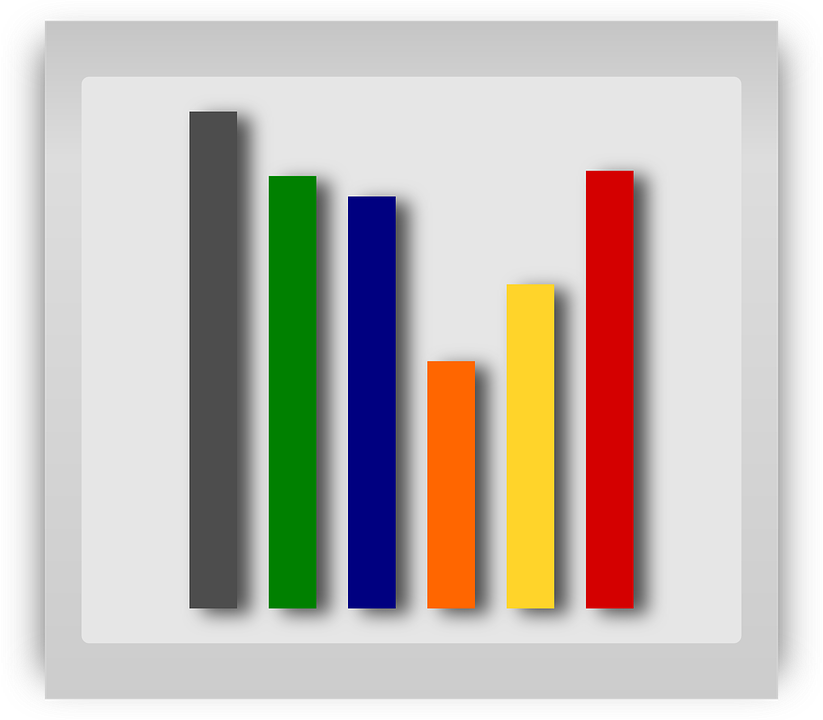 Calculating Level Of Use Data
Healthy Framework Quick Math
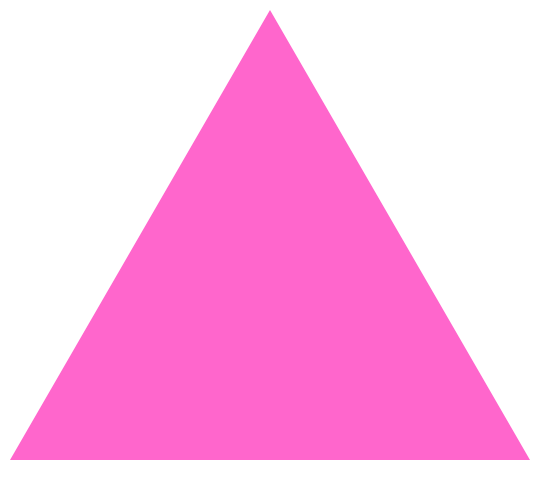 Healthy
The Case of the Flipped Triangle
Below Benchmark 60%-80%
At Benchmark 20%-40%
Level of Use Problem Solving
Too many students require more intensive instruction?

Consider:
Revisiting decision rules
Modify and enhance Tier 1 instruction
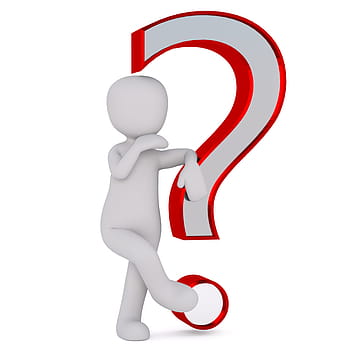 Intervention Effectiveness
Teams need to know whether advanced tier interventions are effective

What does adequate progress look like (decision rule)?

What % of students are being successful in each intervention?
Intervention Effectiveness
Tier 2 Team Meeting Example
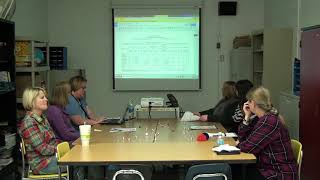 Intervention Monitoring
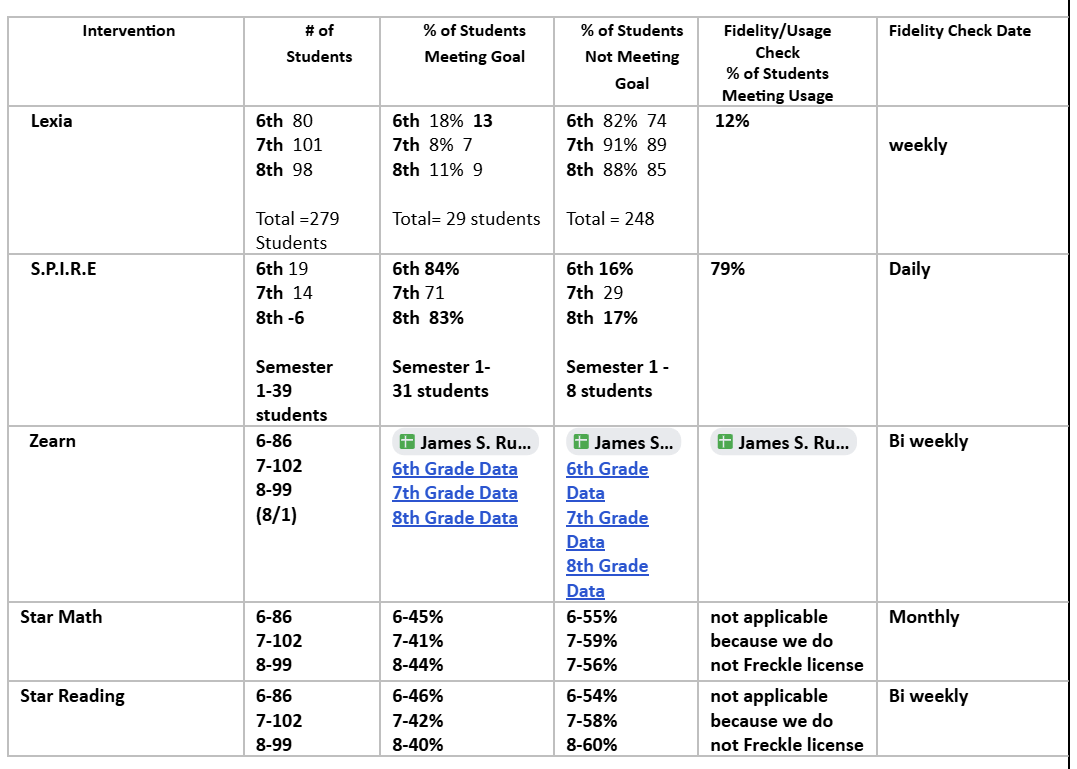 Electronic Intervention Tracking
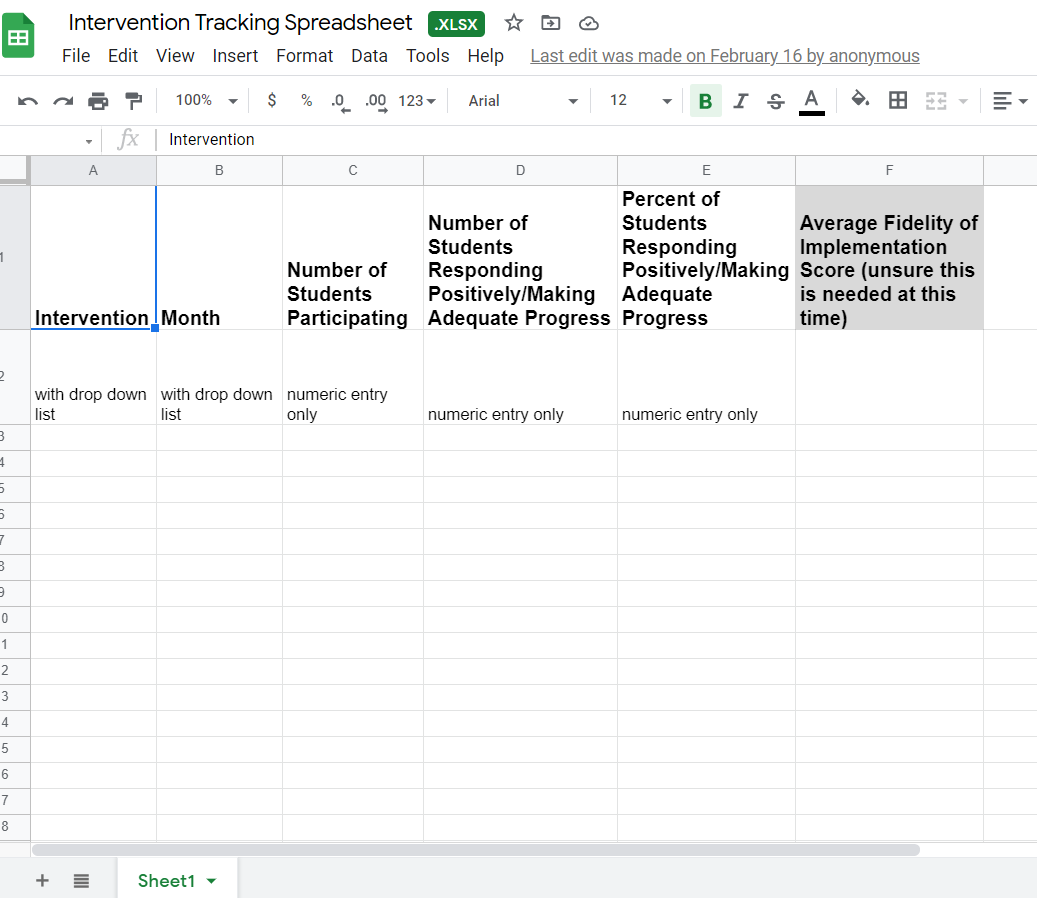 Intervention Tracking Spreadsheet
Progress Monitoring Student Data
Powhatan County Public Schools  Progress Monitoring Example
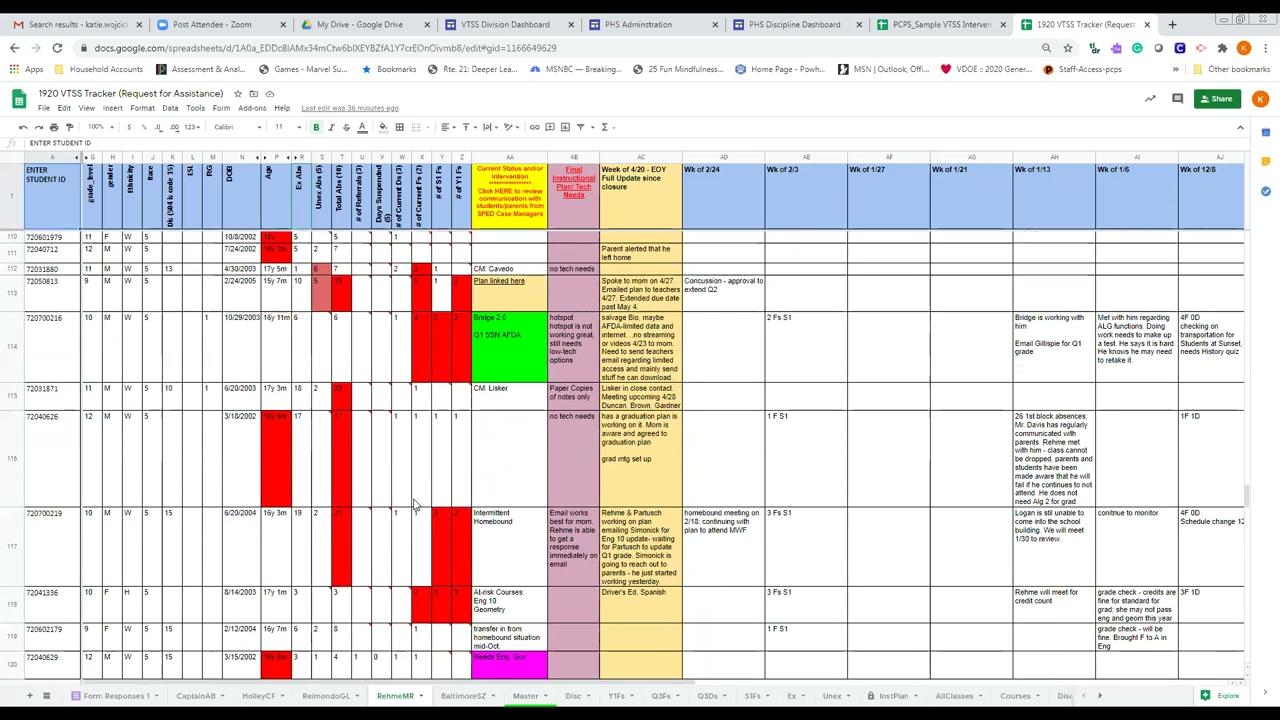 Defining Progress Monitoring
Common Language
Monitors student progress across all three tiers

Evaluates the effectiveness of instruction so that teachers can create better instructional programs

Identifies students who are not making adequate progress and who need additional or alternative instruction

Estimates rates of improvement for each student
Progress Monitoring Across Tiers
Tier 1: Universal screening of all students to determine who is and is not, responding to universal instruction

Tier 2: Assess response to Tier 2 interventions

Tier 3: Assess response to intensive interventions and uses data to modify individualized instruction, as needed
Progress Monitoring 
 Example Decision Rules
Definition of adequate progress
Expected Rate of Progress
How much progress should the student make each week based on the intervention?

Frequency of measurement

Progress monitoring intensity increases with intensity of intervention
Graphing Progress Monitoring Data
Baseline: where the student is performing prior to intervention

Goal: where the student is expected to be performing by a given date 

Goal Line/ Aim Line: line connecting the baseline to the goal. 

Phase Line: line that separates changes to the intervention
Academic Graphing Example
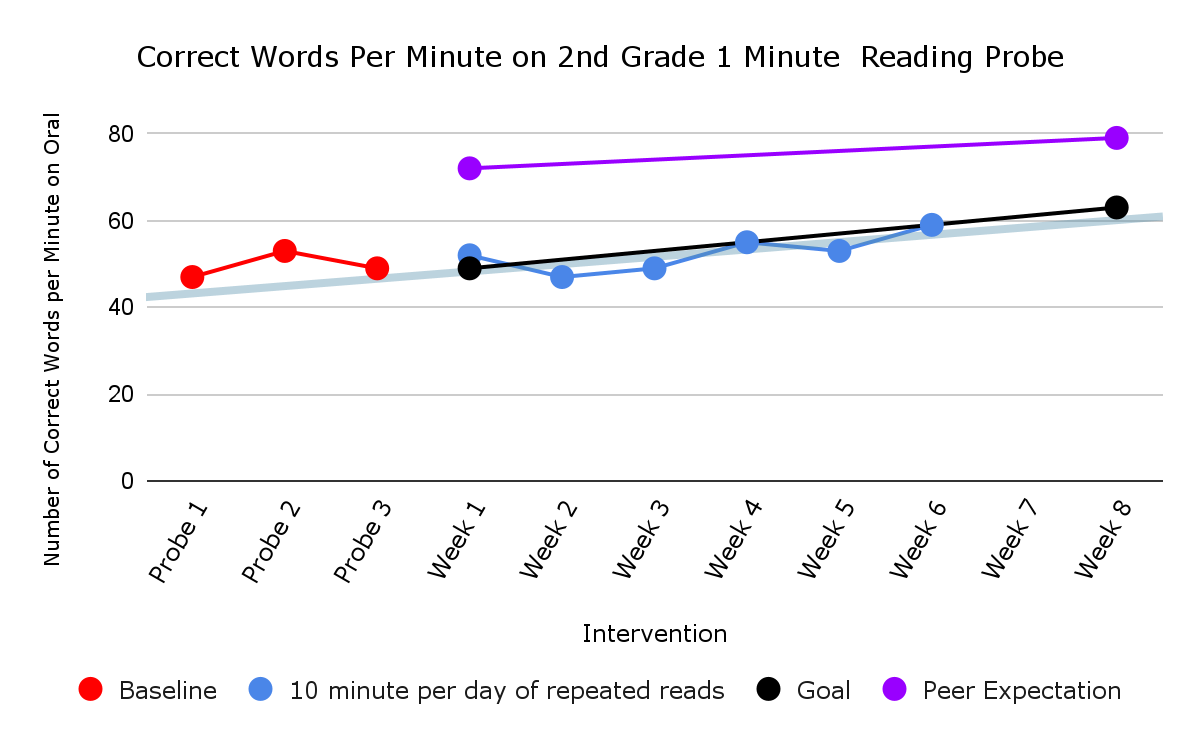 Baseline
Intervention
Behavior Graphing Example
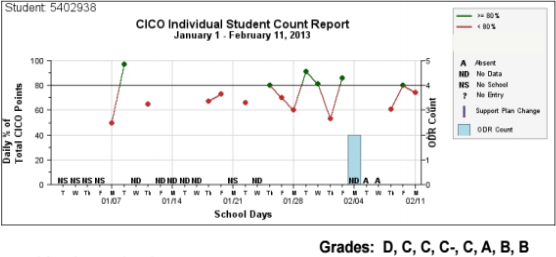 transition out of CICO?
continue for 1 more 4-week cycle and then review? 
add another intervention?
Decision Tree Example
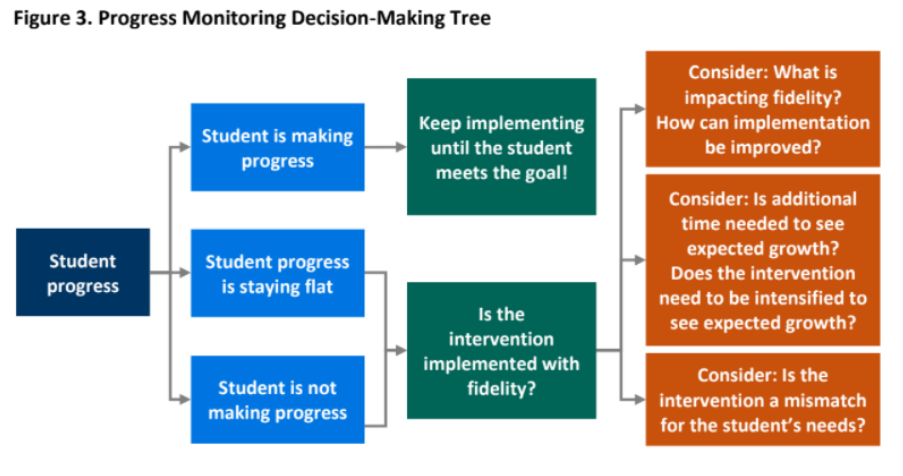 Progress Monitoring Frequency
Frequency of progress monitoring increases with intensity of the intervention

Ex. A student receiving 15 minutes of intervention each day may have progress monitored once a week, whereas a student receiving 15 minutes 3 times a week may only be progress monitored once every 2 weeks
Progress Monitoring Reports
Prior to meeting, intervention coordinators review data and determine: 
Continue: students making progress, but have not met their goal
Fade/Graduate:  students who have met their goal and should be considered for fading or movement back to Tier I
Modify/Intensify/Change: students not responding
Coordinator Report Sample
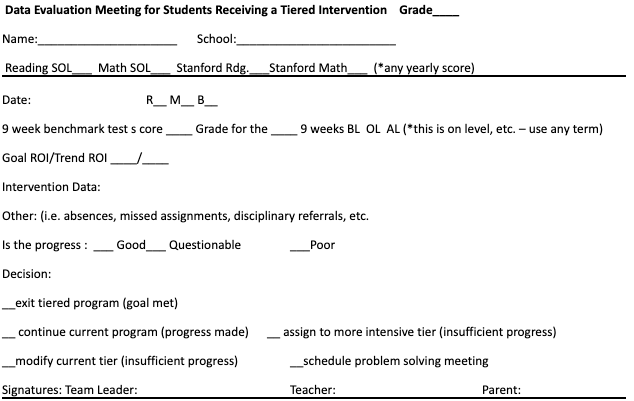 Team Data Conversations about Student Performance
Is the student making enough progress to meet their goal?
Sufficient Progress - Goal Not Yet Met
Consider continuing the intervention
Sufficient Progress - Goal Met
Consider fading the intervention back to Tier I instruction
Insufficient Progress - High Fidelity
Consider modifying/changing the intervention
Insufficient Progress - Low Fidelity
Consider supporting staff to increase fidelity
Big Ideas: 
 Progress Monitoring
Track progress of students in intervention to determine intervention effectiveness.

Progress monitor individual student performance data and apply decision rules to continue or alter support

Graph data for team data-informed decision-making
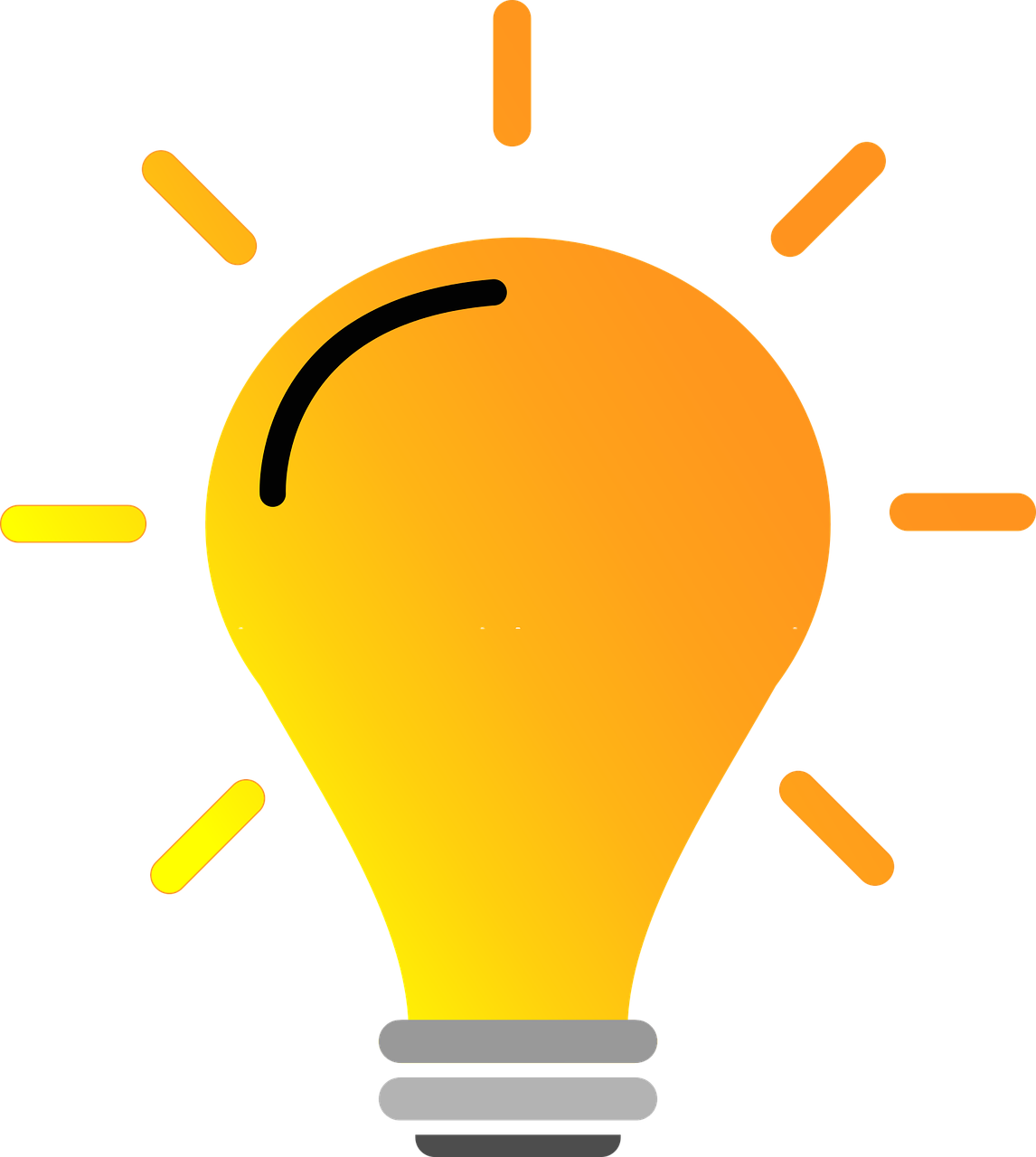 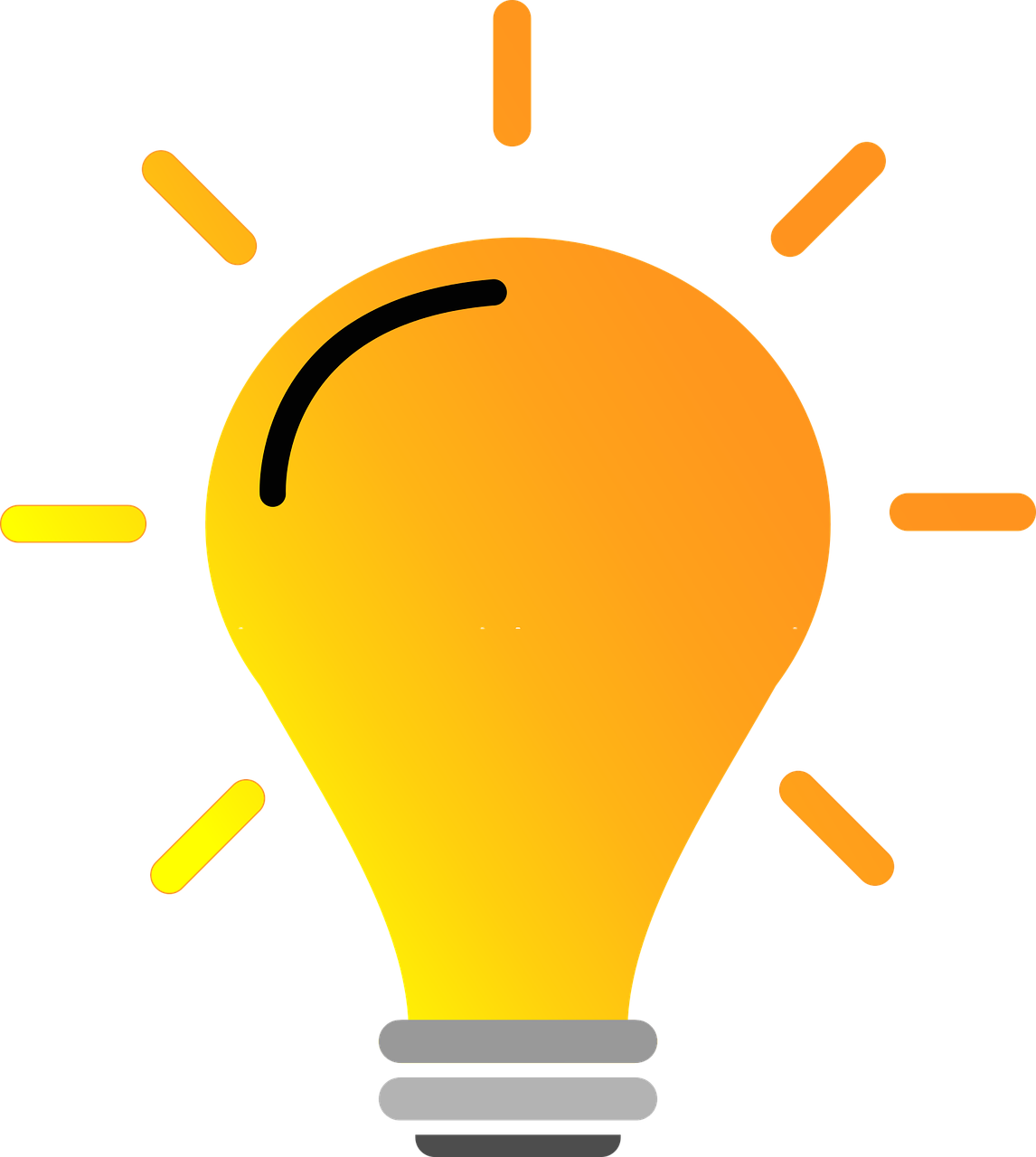 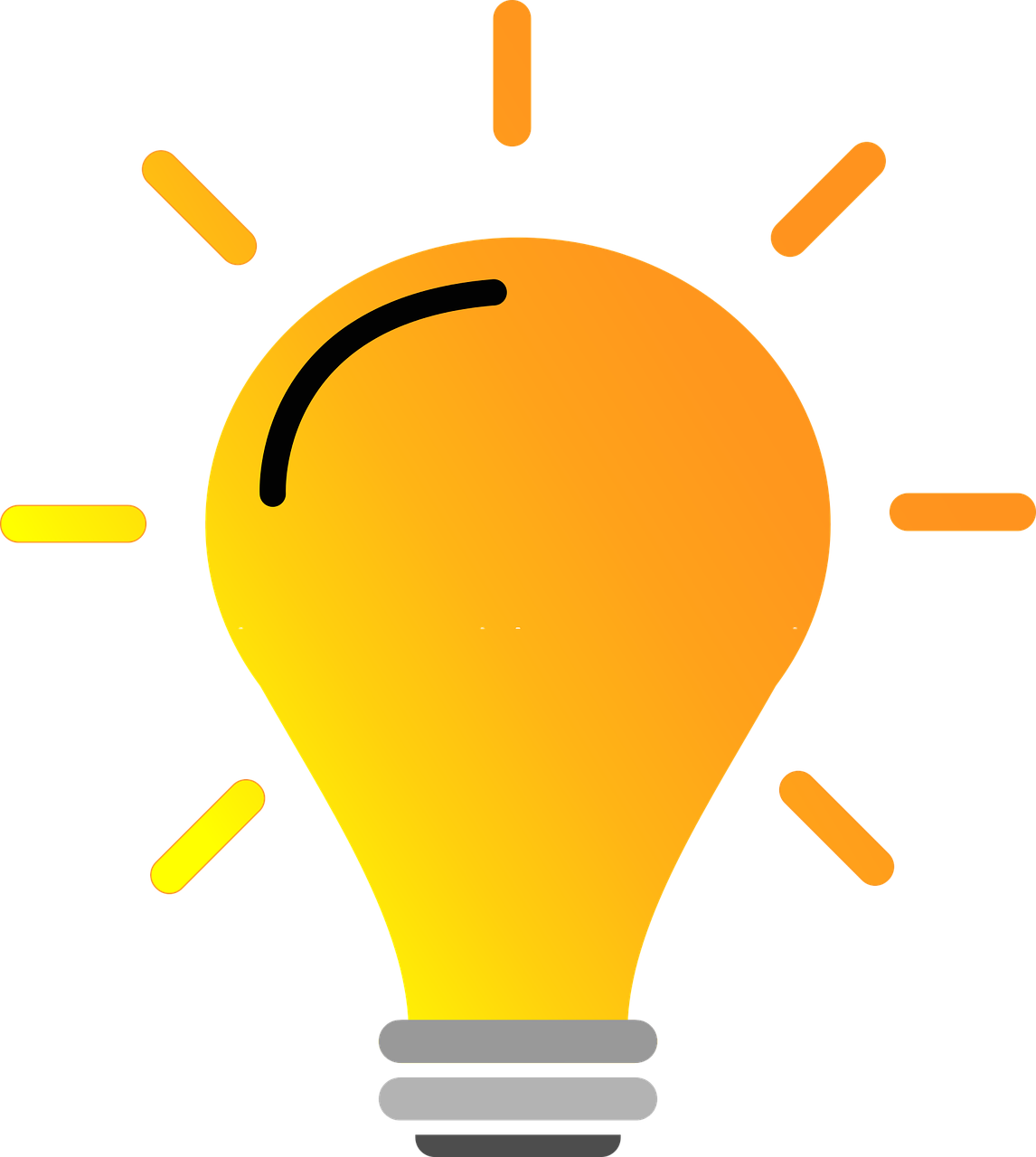 Fidelity of Implementation
What is your System?
What does Fidelity mean? The degree to which an intervention is delivered as intended.

Why is that is important?

Helps us to know if the student is not responding to the intervention and may need something more or different.

…or if we are not implementing the intervention the way it is intended to reach the desired outcomes.
Checklist Manifesto
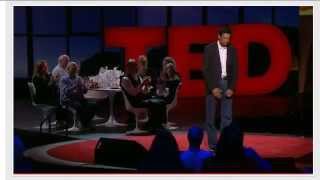 How to Measure Fidelity
Make a checklist of the core implementation features of the intervention. 

Observe the intervention and look for the core features. 

Compare expected implementation with what is currently being implemented.

Note: many evidence-based interventions have fidelity monitoring tools!
Power of Fidelity
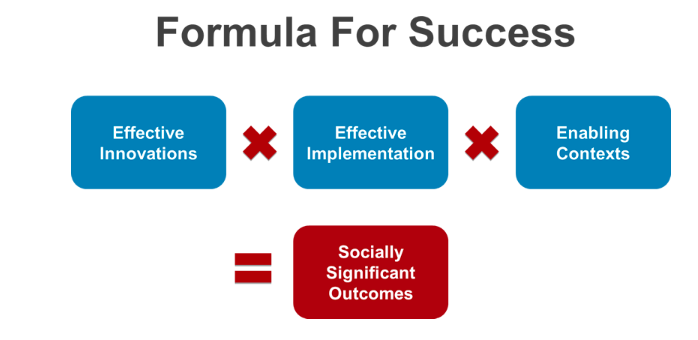 National Implementation Research Network
Advanced Tiers Team Fidelity Conversations
Evaluate fidelity of intervention implementation
more staff training? modeling?

Evaluate match to student need
is it the right fit?

Evaluate contextual fit
right match between the strategies, procedures, or elements of an intervention and the values, needs, skills, and resources of those who implement and experience the intervention
DIDM Big Idea: 
Fidelity
Regularly analyze and evaluate advanced tier data including:
level of use
intervention effectiveness
student performance 
fidelity of implementation
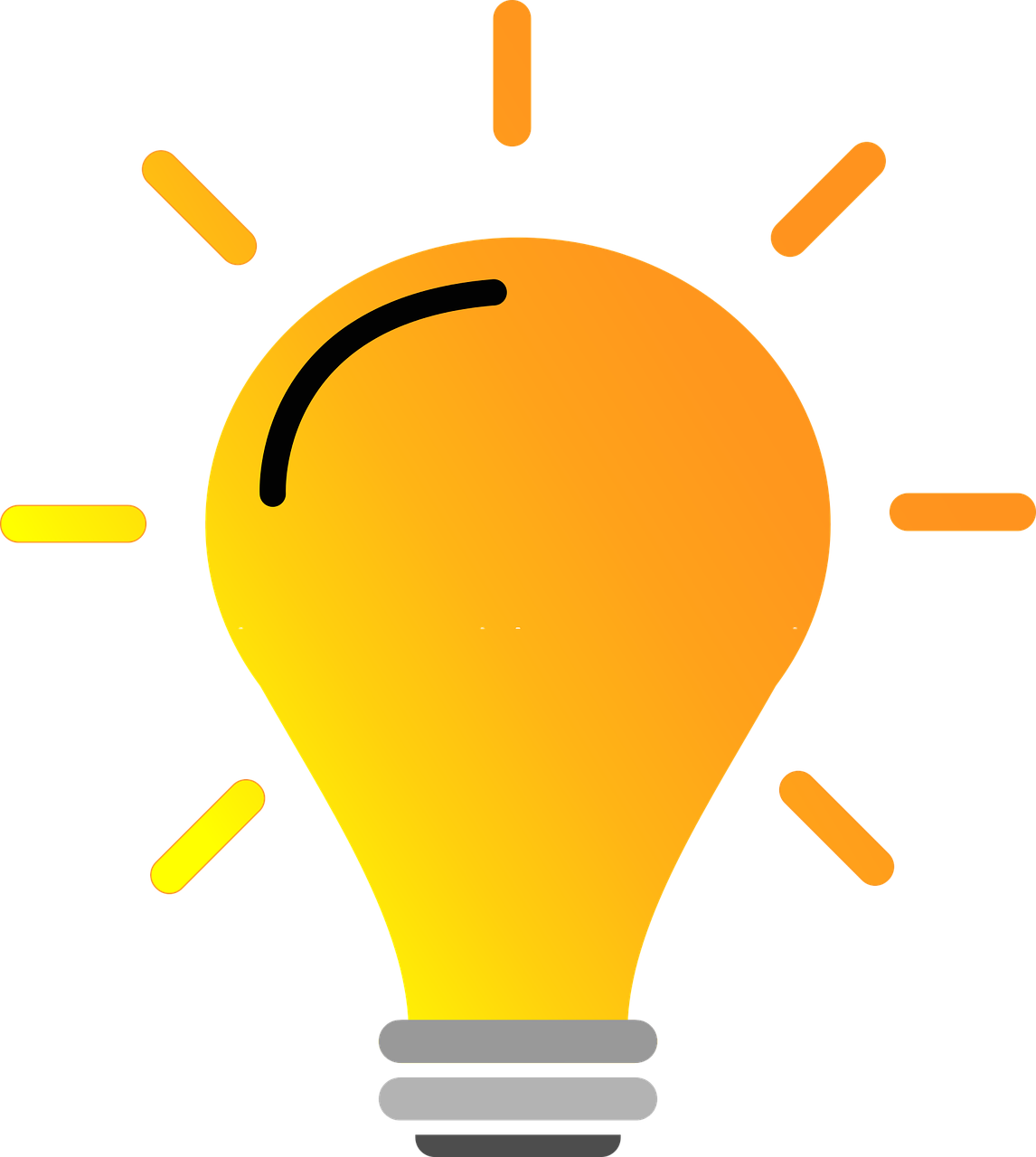 Team Time: 
Collecting and Reviewing Data
Develop systems for collecting and reviewing data, including level of use, monitoring intervention effectiveness & fidelity and monitoring student progress.
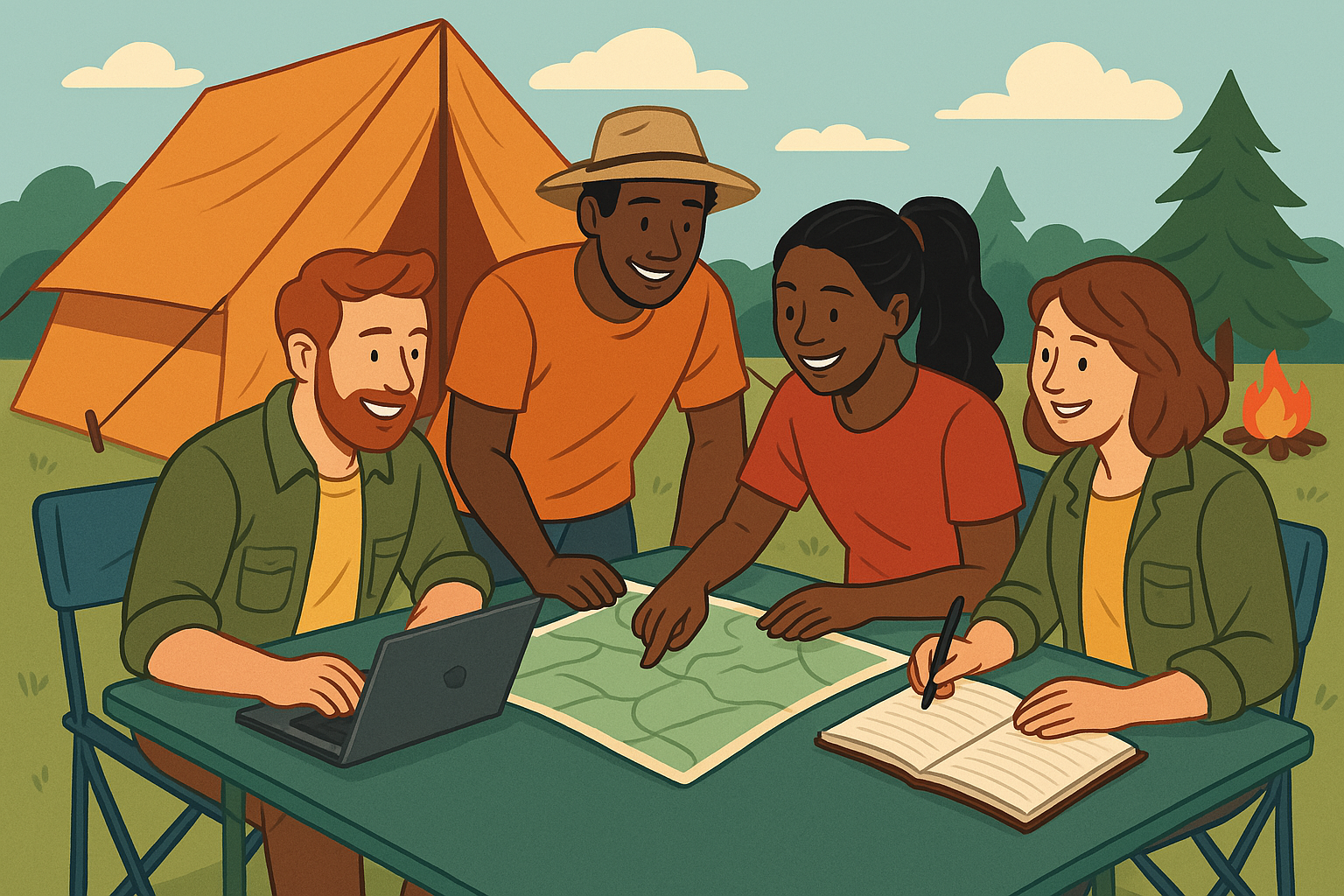 Team Share Out
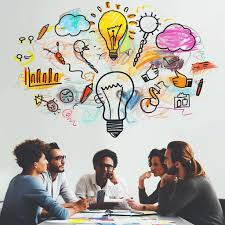 Action Planning
Create an action plan outlining ongoing tasks to be addressed upon the team’s return to school.
Team Time: Action Planning
Create an action plan outlining ongoing tasks to be addressed upon the team’s return to school.
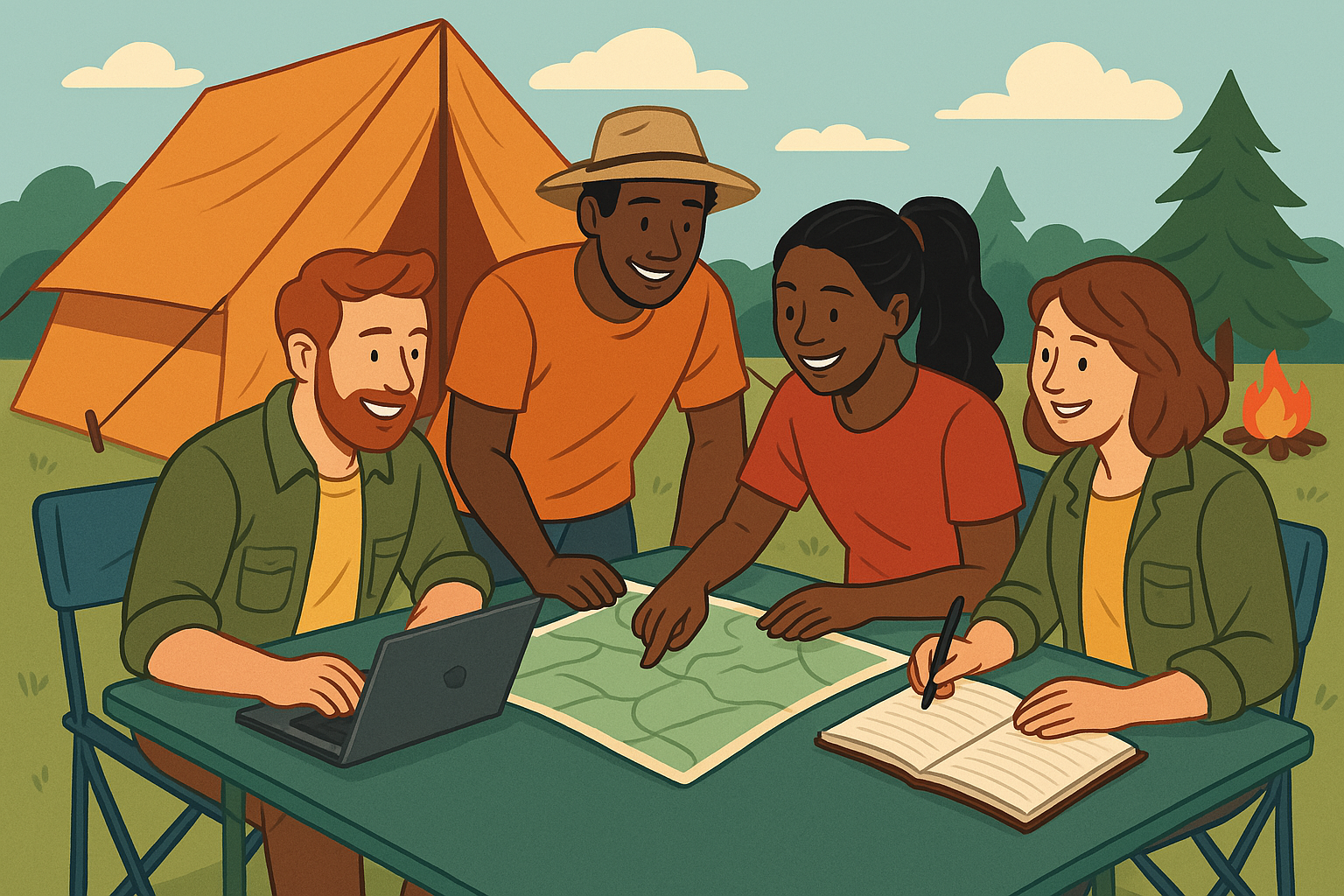 References
Algozzine, B., Barrett, S., Eber, L., George, H., Horner, R., Lewis, T., Putnam, B., Swain-Bradley, J., McIntosh, K., & Sugai, G. (2014).
Crone, D. A., Horner, R. H., & Hawken, L.. S. (2004). Responding to problem behavior in schools: The Behavior Education Program. New York: Guilford.
Everett, S., Sugai, G., Fallon, L., Simonsen, B., & O’Keeffe, B. (2011). School-wide Tier II interventions: Check-In Check-Out Getting Started Workbook. OSEP Technical Assistance Center on Positive Behavioral Interventions and Supports.
References (2)
Hosp, J. L., Hosh, M. K., Howell, K. W., Allison, R. (2014). The ABCs of curriculum-based evaluation: A practical guide to effective decision making. New York: Guilford.
Lembke, D. (n.d.). Interventions in RTI Handouts. Retrieved from https://rti4success.org/sites/default/files/interventions_in_rti_handouts.pdf
McIntosh, K. & Goodman, S. (2016). Integrating multi-tiered systems of support: Blending RTI and PBIS. New York: Guilford Press.
References (3)
Riley-Tillman, C. T., Burns, M. K., & Kilgus, S. P. (2020). Evaluating Educational Interventions, Second Edition: Single-Case Design for Measuring Response to Intervention (Second ed.). The Guilford Press.

Sanetti, L. & Meek, M. (2019). Supporting successful interventions in schools : tools to plan, evaluate, and sustain effective implementation. New York: The Guilford Press.
References (4)
The IRIS Center. (2014). Evidence-based practices (part 3): Evaluating learner outcomes and fidelity. Retrieved from https://iris.peabody.vanderbilt.edu/module/ebp_03/

Tiered Fidelity Inventory (TFI) Scoring Guide - Adapted from Algozzine, B., Barrett, S., Eber, L., George, H., Horner, R., Lewis, T., Putnam, B., Swain-Bradway, J., McIntosh, K., & Sugai, G (2014). School-wide PBIS Tiered Fidelity Inventory. OSEP Technical Assistance Center on Positive Behavioral Interventions and Supports. www.pbis.org.